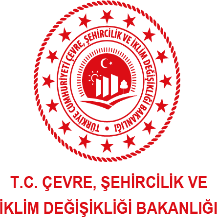 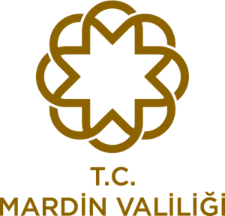 T.C. MARDİN VALİLİĞİÇEVRE, ŞEHİRCİLİK VE İKLİM DEĞİŞİKLİĞİİL MÜDÜRLÜĞÜ
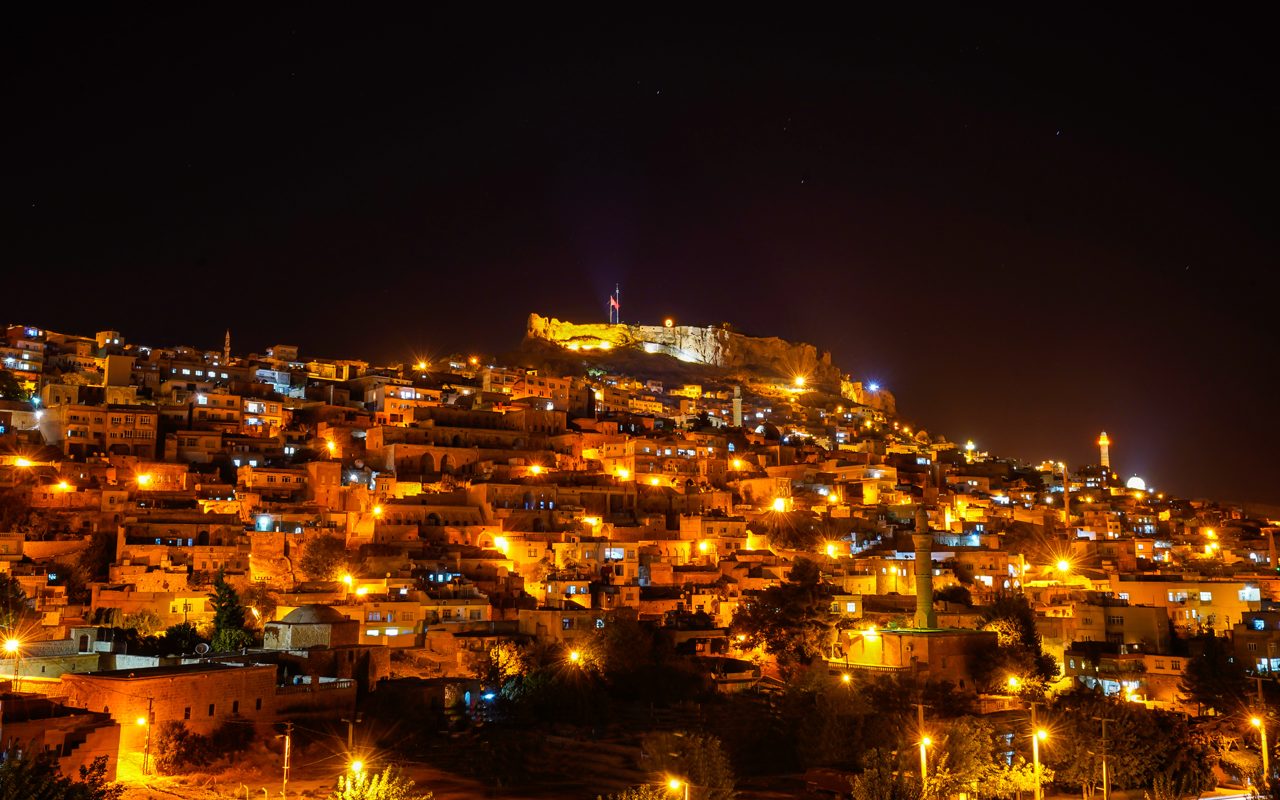 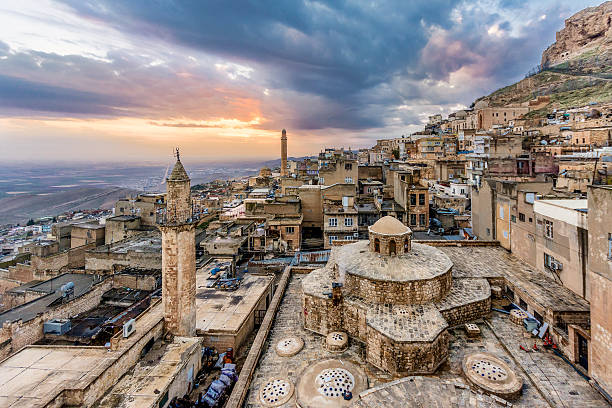 EYLÜL 2023 BRİFİNG DOSYASI
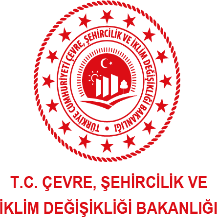 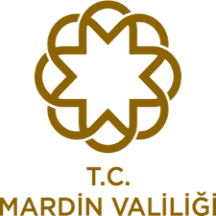 İL MÜDÜRLÜĞÜMÜZ
- İl Müdürlüğümüz 4 geçici olmak üzere Toplam 187 personel ile  C sınıfı İl Müdürlüğü olarak (862.757 nüfuslu, 8.891 km2 yüz ölçümüne sahip) hizmet vermektedir. 

- İl Müdürlüğümüze ait; 10 Oda ve 30 yataklı misafirhane bulunmaktadır.

- İl Müdürlüğümüzde 7 adet Resmi , 4 adet Kiralık, Kızıltepe 1, Midyat 1 adet resmi araç olmak üzere, 13 adet Hizmet Aracı bulunmaktadır.
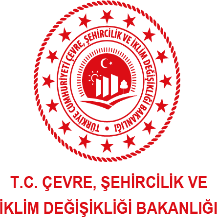 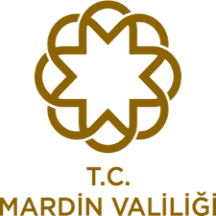 İL MÜDÜRLÜĞÜMÜZ
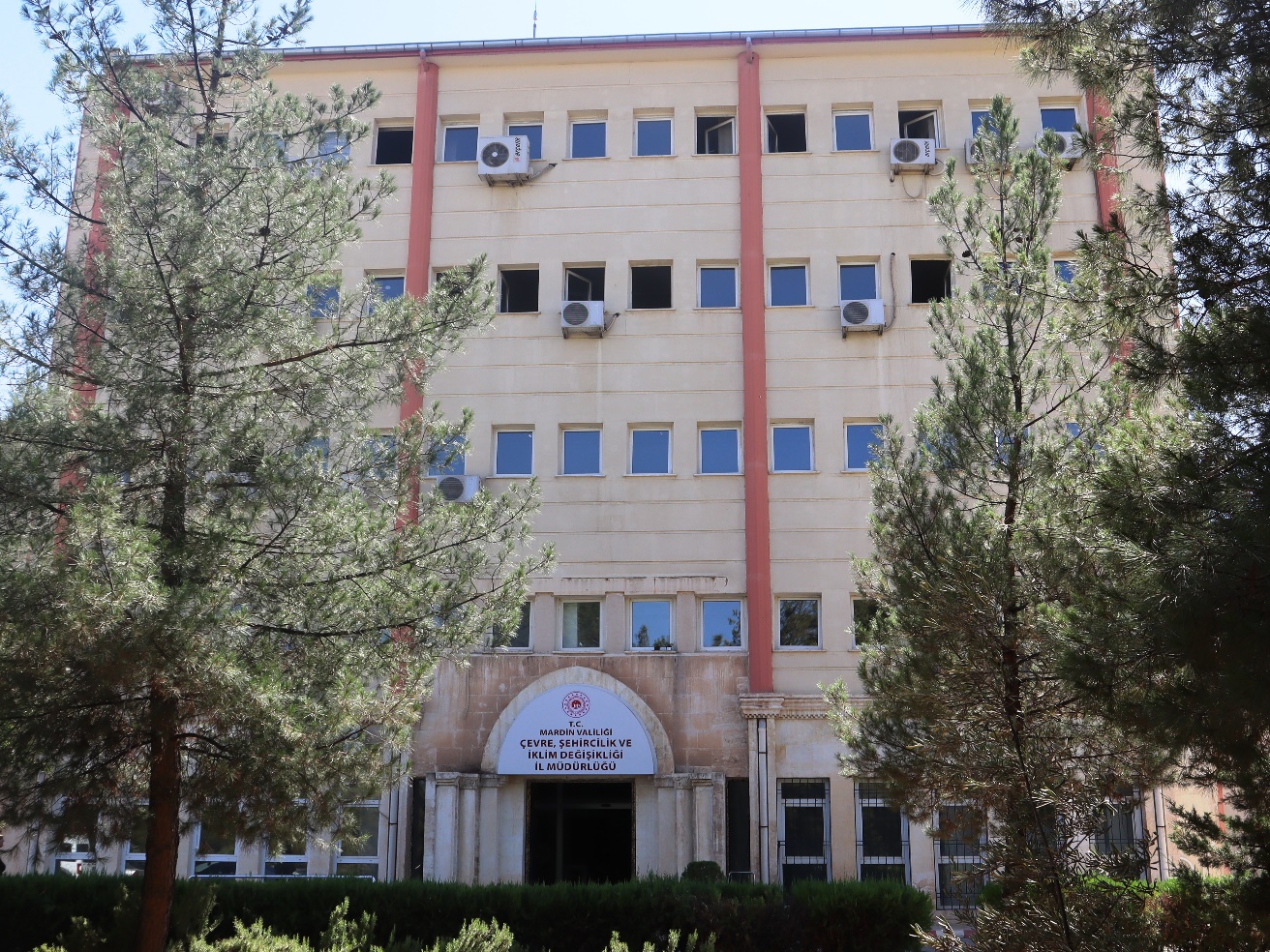 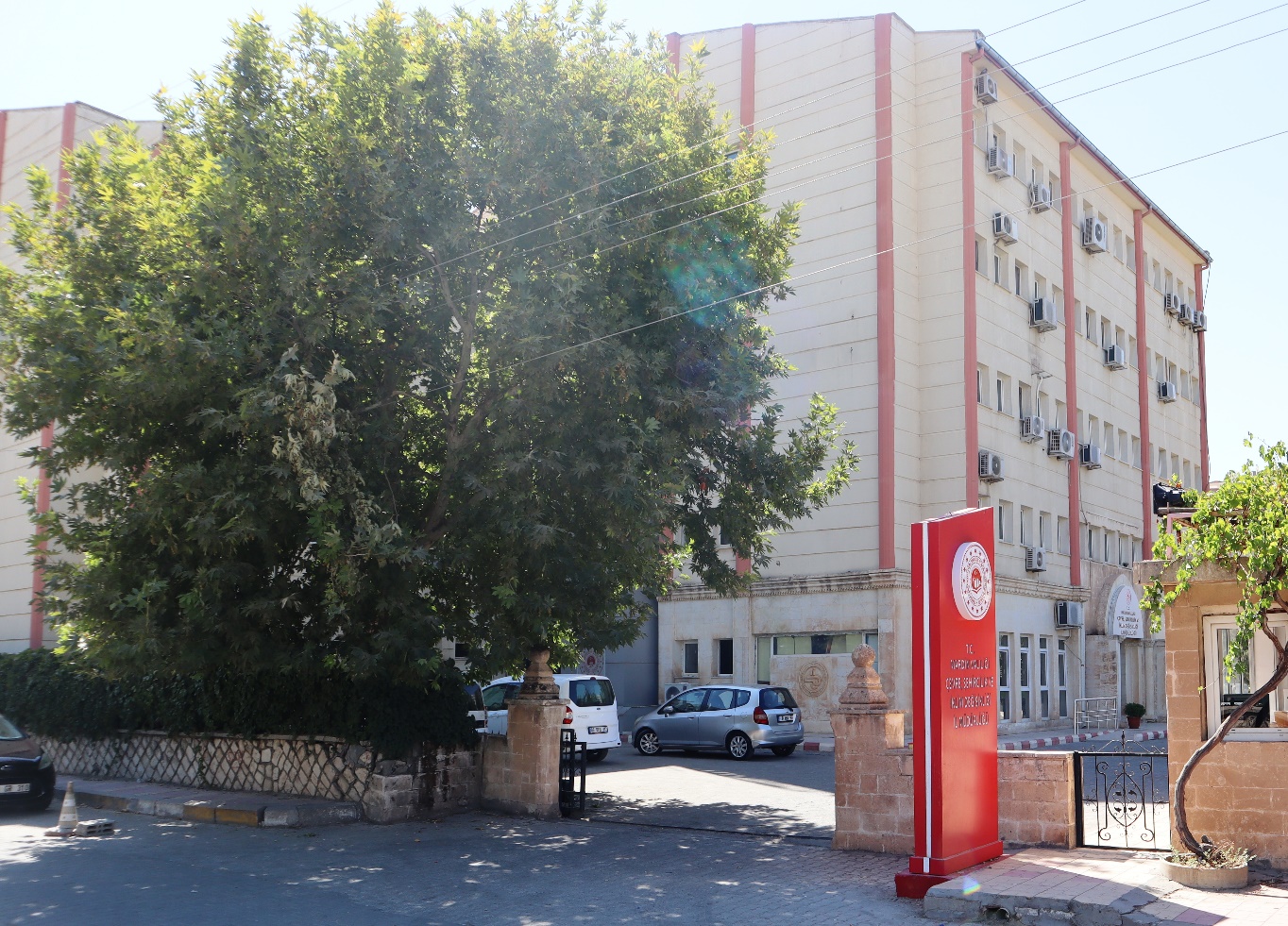 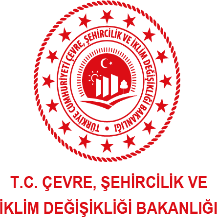 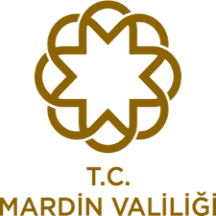 BİLGİ TEKNOLOJİLERİ, İNSAN KAYNAKLARI VE DESTEK HİZMETLERİ ŞUBE MÜDÜRLÜĞÜ
BİL. TEKN. İNS. KAYN. ve DEST. HİZM. ŞUBE MÜD.
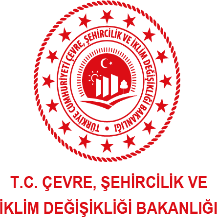 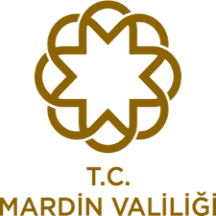 DÖNER SERMAYE GELİRİ
-2022 Döner Sermaye İşletme Geliri: 6.381.379 TL.

-2023 Döner Sermaye İşletme Geliri: 1.747.001 TL.
BİL. TEKN. İNS. KAYN. ve DEST. HİZM. ŞUBE MÜD.
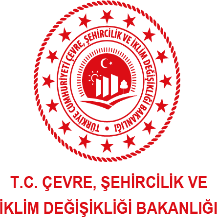 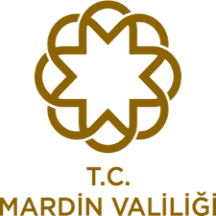 EVRAK KAYIT
-2022 yılı Gelen Evrak sayısı 17.286 adet, Giden Evrak sayısı 13.929 adet olarak gerçekleşmiştir.

-2023 yılı Gelen Evrak sayısı 15.226 adet, Giden Evrak sayısı 11.350 adet olarak gerçekleşmiştir.
BİL. TEKN. İNS. KAYN. ve DEST. HİZM. ŞUBE MÜD.
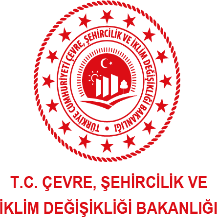 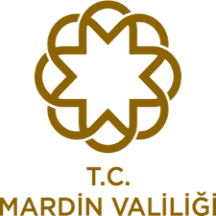 ÇEVRE YÖNETİMİ VE DENETİMİ ŞUBE MÜDÜRLÜĞÜ
ÇEVRE YÖNETİMİ VE DENETİMİ ŞUBE MÜD.
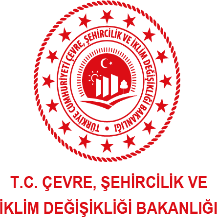 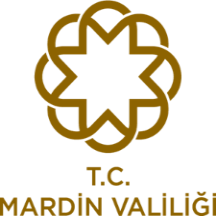 ÇEVRE YÖNETİMİ ve DENETİMİ FAALİYETLERİ
2015 Yılında 154 Denetim 30 ihlal 684.424 TL İdari Yaptırım Kararı
	2016 Yılında 160 Denetim 12 ihlal   80.606 TL İdari Yaptırım Kararı
	2017 Yılında 120 Denetim   6 ihlal   79.060 TL İdari Yaptırım Kararı
	2018 Yılında   48 Denetim 16 ihlal 229.371 TL İdari Yaptırım Kararı 
	2019 Yılında   80 Denetim   3 ihlal   52.100 TL İdari Yaptırım Kararı
	2020 Yılında   71 Denetim   3 ihlal     4.637 TL İdari Yaptırım Kararı
	2021 Yılında   89 Denetim   9 ihlal   81.484 TL İdari Yaptırım Kararı
	2022 Yılında 215 Denetim 12 ihlal 497.236 TL İdari Yaptırım Kararı
        2023 Yılında 176 Denetim  6 ihlal 1.319.256,00 TL İdari Yaptırım Kararı
ÇEVRE YÖNETİMİ VE DENETİMİ ŞUBE MÜD.
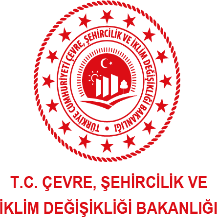 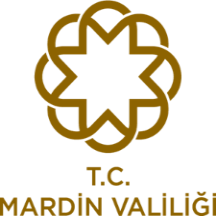 ŞARTLI NAKDİ YARDIM
2019 Yılında 					1.491.104,00 TL.
	2020 Yılında					1.626.559,00 TL.
	2021 Yılında					5.848.092,00 TL.
	2022 Yılında					7.023.222,00 TL.
        2023 Yılında					8.645.164,87 TL.
	------------------------------------------------------------
	TOPLAM				      24.634.141,87 TL.
ÇEVRE YÖNETİMİ VE DENETİMİ ŞUBE MÜD.
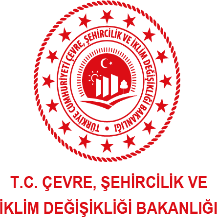 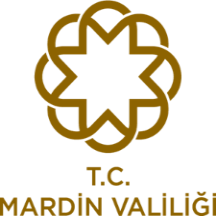 ENERJİ TEŞVİK ÖDEMELERİ
2020 	Yeşilli İleri Biyolojik Atıksu Arıtma Tesisine 	13.908,37 TL 
		Kızıltepe İleri Biyolojik Atıksu Arıtma Tesisine    	  6.098,92 TL  
		Toplam   									20.007,29 TL 
	
2021 	Yeşilli İleri Biyolojik Atıksu Arıtma Tesisine       150.596,35 TL 
          	Kızıltepe İleri Biyolojik Atıksu Arıtma Tesisine   590.323,24 TL 			Toplam    							       740.919,59 TL
ÇEVRE YÖNETİMİ VE DENETİMİ ŞUBE MÜD.
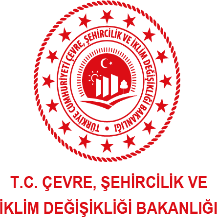 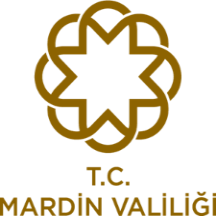 SIFIR ATIK
Sıfır Atık Projesi kapsamında İlimiz genelinde  10 Belediyenin ( 10 Belediye Başkanlığına sıfır atık belgesi verilmiştir) sisteme kayıt olması sağlanmıştır.

İlimizde yer alan tüm Eğitim Kurumlarında görevlendirilmiş Sıfır Atık yetkililerine Entegre Çevre Bilgi Sistemi ve Sıfır Atık Bilgi Sistemi hakkında eğitimler verildi.

Sıfır Atık Bilgi Sisteminde İlimiz genelinde toplamda 1652 eğitim düzenlenmiş olup 156.017  kişiye eğitim verilmiştir. Ağırlıklı olarak Eğitim Kurumlarında  123.470 öğrenci ve personele eğitim verildiği, Kamu Kurumları temsilcileri aracılığı ile 13.026 personele eğitim verildiği, Belediye Başkanlıklarında çalışan personellere ve vatandaşa da sıfır atık yetkililerince 6363 eğitim verildiği, sağlık kuruluşları çalışanlarına ise 4.139 personele eğitim verildiği sistem bazında kayıt altına alınmıştır.
ÇEVRE YÖNETİMİ VE DENETİMİ ŞUBE MÜD.
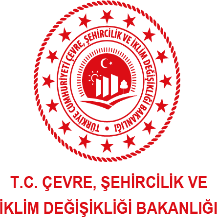 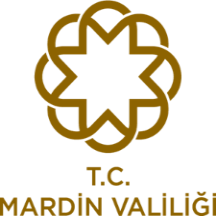 SIFIR ATIK
Sıfır Projesi kapsamında bugüne kadar karışık ve ayrı toplanan atıklar olarak toplamda 22.157.558 kg atık toplanmıştır. (01.01.2018-31.01.2023)

	2019 yılında ise 3354 kg kağıt, 463 kg atık pil, 30 kg atık motor yağı, 460479 kg elektrikli ve elektronik atıklar, 10150 kg bitkisel atık yağ toplanmıştır.

	2020 yılında ise, 17401 kg plastik, 58326 kg kağıt, 231 kg pil, 20055 kg atık motor yağı, 59 kg elektrikli ve elektronik atıklar, 19356 kg bitkisel atık yağ, 5942 kg metal, 9383 kg atık cam toplanmıştır.
ÇEVRE YÖNETİMİ VE DENETİMİ ŞUBE MÜD.
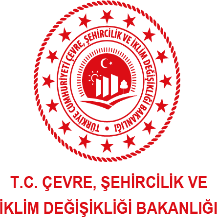 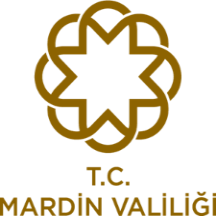 SIFIR ATIK
2021 yılında ise; Sıfır Atık kapsamında 8600 ton atık toplanmıştır. Toplanan atıklardan ağırlıklı olarak; 7050 ton karışık ambalaj, 48 ton plastik, 172 ton kağıt atık yer almaktadır.
	2022 yılında  ise; Sıfır Atık kapsamında 4677 ton atık toplanmıştır. 
Toplanan atıklardan ağırlıklı olarak; 3619 ton karışık ambalaj, 132 ton plastik, 457 ton kağıt atık yer almaktadır.
	2023 yılında (Ocak-Eylül) ise; ; 87917  kg plastik, 344928 kg kağıt, 685 kg pil, 4447 kg atık motor yağı, 2530 kg bitkisel atık yağ, 20687 kg metal, 1937 kg atık cam toplanmıştır.
Atıkların geri dönüştürülmesi ile; ( 2018-2023)
	16.856 adet ağaç, 702.720 lt petrol ve 5.705.599 kWh enerji tasarrufu, 3.587 m3 atık depolama alanı tasarrufu, 27.762 m3 su tasarrufu, 20 lt baz yağ, 522 ton hammadde, 47.638 lt biyodizel sağlanmış olup, 199.640 kg sera gazı salınımı engellendi.
	Sıfır Atık Temel Seviye Belgesi Alan (Hizmet Binası İçin) 10 Adet Belediye Bulunmaktadır. ( Nusaybin Belediyesi, Dargeçit Belediyesi, Yeşilli Belediyesi, Mazıdağı Belediyesi, Ömerli Belediyesi, Artuklu Belediyesi, Kızıltepe Belediyesi, Midyat Belediyesi, Savur Belediyesi, Derik Belediyesi)
	Toplamda Sıfır Atık Bilgi Sisteminde 1.349 Adet Temel Seviye Sıfır Atık Belge Başvurusu yapılmış olup 1.198 Adet (Kurum/Kuruluş) Belge Almıştır.
ÇEVRE YÖNETİMİ VE DENETİMİ ŞUBE MÜD.
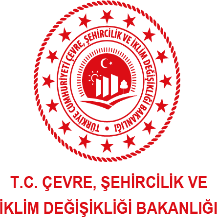 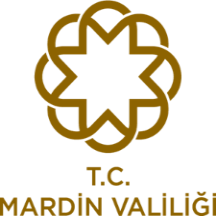 İL MÜDÜRLÜĞÜMÜZCE YAPILAN UYGULAMALAR
05/10/2021 tarihinde saat 14:00 te Atatürk Kültür Merkezi toplantı salonunda Sayın Valimiz Mahmut DEMİRTAŞ Başkanlığında İlimizde yer alan tüm Kamu Kurum Kuruluşu, 10 Belediye Başkanlığı, 10 İlçe Kaymakamlığında yer alan üst düzey idareciler ve STK’lar ile toplantı yapılmıştır.

	18/10/2021-27/10/2021 tarihleri arasında 10 İlçe Kaymakamlıklarımız bünyesinde İlçede yer alan tüm Kamu Kurum ve Kuruluşlara Sıfır Atık hakkında eğitimler verilmiştir.

	20.01.2021 tarihli MÇK Kararı ile İl Sıfır Atık Yönetim Sistemi Planı hazırlanarak onaylanmıştır.

	İlimizde yer alan tüm Eğitim Kurumlarında görevlendirilmiş Sıfır Atık yetkililerine Entegre Çevre Bilgi Sistemi ve Sıfır Atık Bilgi Sistemi hakkında eğitimler verildi.
ÇEVRE YÖNETİMİ VE DENETİMİ ŞUBE MÜD.
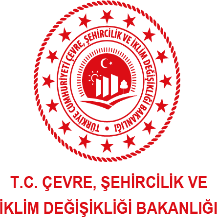 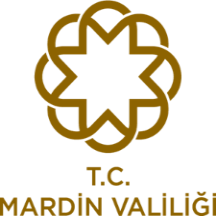 İL MÜDÜRLÜĞÜMÜZCE YAPILAN UYGULAMALAR
12 Kasım 2022 tarihinde Bakanlığımız koordinesinde gerçekleştirilen ve Müdürlüğümüzün ev sahipliği yaptığı etkinliğe Mardin Valimiz Sayın Mahmut Demirtaş, kurum temsilcileri, aileler ve yaklaşık 1000 çocuk katıldı.	Çevre Müfettişleri Doğada Buluşuyor etkinliği ile çevre bilinciyle ilgili farkındalık oluşturmak, geri dönüşüm ile sıfır atık konularına dikkat çekildi. Etkinliğe katılan çocuklara, çevre müfettişi, sıfır atık ve doğa hakkında bilgiler verildi.
ÇEVRE YÖNETİMİ VE DENETİMİ ŞUBE MÜD.
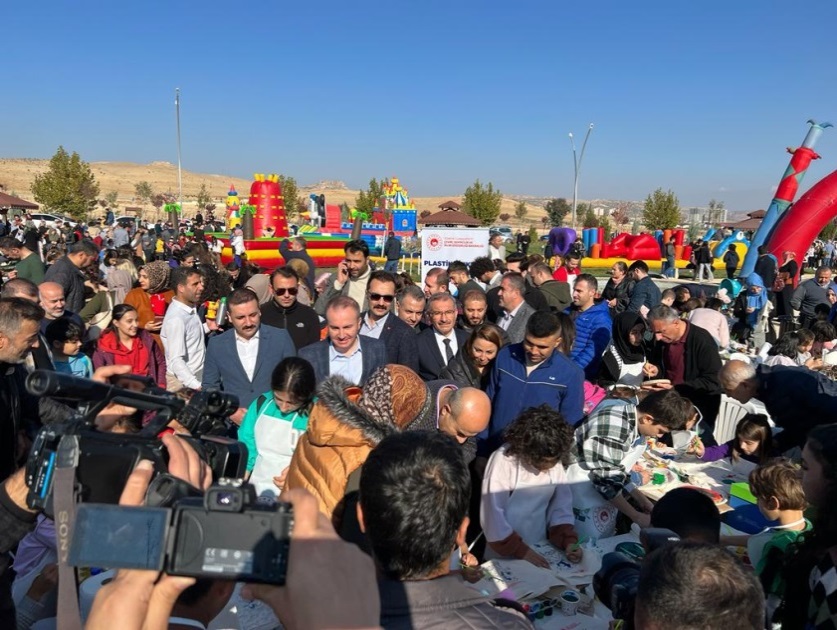 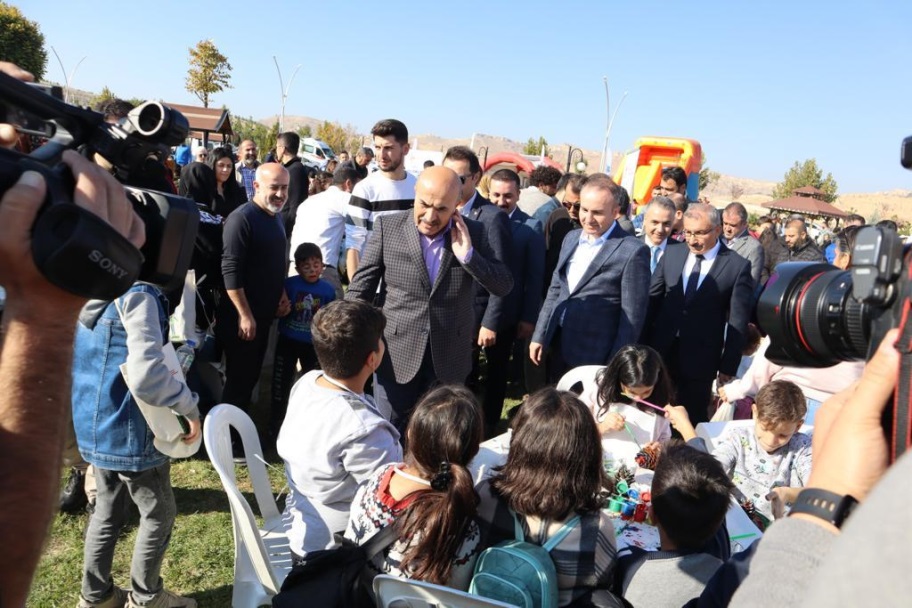 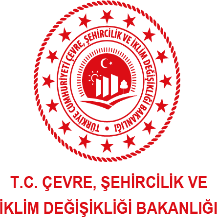 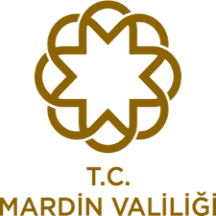 ÇED VE ÇEVRE İZİNLERİ ŞUBE MÜDÜRLÜĞÜ
ÇED VE ÇEVRE İZİNLERİ ŞUBE MÜD.
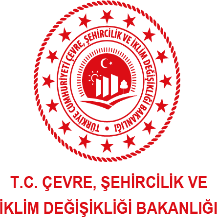 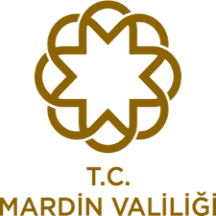 GFB ALAN İŞLETMELER
YILI							       2017  2018  2019  2020   2021  2022 2023 TOPLAM
GFB Alan Firma Sayısı Ek-1				  1	0	  3  	  1	  2	  3	1         11
GFB Alan Firma Sayısı Ek-2 				12	7	15	16	12	14	9         84
ÇEVRE İZNİ/LİSANSI ALAN İŞLETMELER
YILI							       2017  2018  2019  2020   2021  2022 2023 TOPLAM
İzin Lisans Sayısı Ek-1					  1	  0	  0	  4	  1	  0	0          6
İzin Lisans Sayısı Ek-2 					11	12	11	15	20	15	10        93
ÇED VE ÇEVRE İZİNLERİ ŞUBE MÜD.
ÇEVRESEL ETKİ DEĞERLENDİRMESİ (ÇED) UYGULAMALARI
YILI							       2017  2018  2019  2020   2021  2022 2023 TOPLAM
ÇED Olumlu						  3	  1	  6	4	  1	  2	4           21
ÇED Gerekli Değildir					13	17	15	8   	22	23	27        121
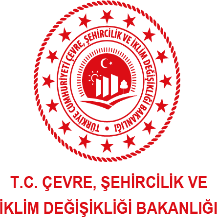 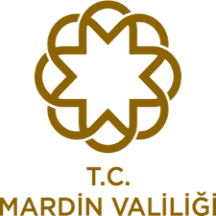 ALTYAPI VE KENTSEL DÖNÜŞÜM HİZ. ŞUBE MÜDÜRLÜĞÜ
ALTYAPI VE KENTSEL DÖNÜŞÜM HİZ. ŞUBE MÜD.
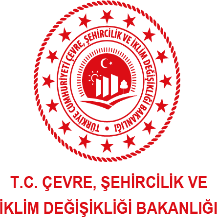 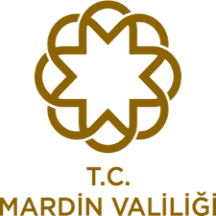 KENTSEL DÖNÜŞÜM UYGULAMALARI
İL GENELİ RİSKLİ YAPI BİLGİLERİ (2013-2023 Yılları)
Riskli Yapı Sayısı (Onaylanan)			1396
Konut Adedi							2458
İş Yeri Adedi							1365
Toplam Bağımsız Bölüm Sayısı			3823
Yıkılan Binası Sayısı					1248
Yıkılan Konut Sayısı					2219
Yıkılan İşyeri Sayısı					1162
Yıkılan Toplam Bağımsız Sayısı			3381
Kapsam Dışına Alınan Bina Sayısı		            15
ALTYAPI VE KENTSEL DÖNÜŞÜM ŞUBE MÜD.
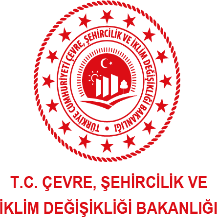 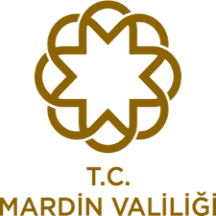 RİSKLİ YAPI FAALİYETLERİ; (Genel İcmal  2013-2022 (Eylül)
KENTSEL DÖNÜŞÜM UYGULAMALARI
İL GENELİ RİSKLİ YAPI KİRA YARDIM BİLGİLERİ
Yılı										Kira Tutarı
2013-2022								27.786.704,20 TL
2023 (Ocak-Eylül)							3.815.395,57 TL
TOPLAM								31.082.099,80 TL

NUSAYBİN  RİSKLİ ALAN KİRA YARDIM BİLGİLERİ
Yılı										Kira Tutarı
2017									39.438.265,00 TL
2018									83.369.580,00 TL
2019									10.464.736,91 TL
2020-2021(Ek Kira)						23.861.284,20 TL
TOPLAM							     157.133.866,11  TL
ALTYAPI VE KENTSEL DÖNÜŞÜM ŞUBE MÜD.
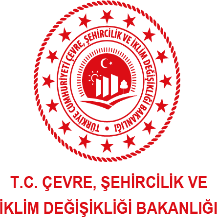 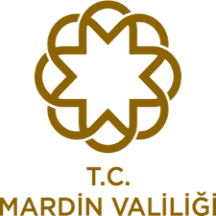 RİSKLİ YAPI FAALİYETLERİ; (Genel İcmal  2013-2022 (Eylül)
İLİMİZDE RİSKLİ ALAN İLAN EDİLEN YERLER
İlimiz Artukl





1. İlimiz Artuklu nde yer alan Ensar ve Saraçoğlu Mahalleleri 39,69 hektarlık alan, 02/07/2013 tarih ve 2013/5095 sayılı Bakanlar Kurulu Kararı ile “Riskli Alan” ilan edilmiştir. Söz konusu Riskli Alanda yapılacak tespit, etüt, planlama, projelendirme ve uygulamalar ile ilgili olarak Bakanlığımız Makam Olur’u ile  Büyükşehir Belediye Başkanlığı yetkilendirilmiştir. Şuan itibarı ile herhangi bir yıkım ve yapım süreci başlanamamıştır.
2. İlimiz Nusaybin  sınırları içinde bulunan yaklaşık 785,91 hektarlık alan, 07/09/2016 tarih ve 2016/9141 sayılı Bakanlar Kurulu Kararı ile “Riskli Alan” ilan edilmiştir. Söz konusu alanda Bakanlığımızın talebi ile TOKİ Başkanlığınca yaptırılan toplam 5.051 konut ve 514 işyerlerinin dağıtımı yapılarak 5.042 adet konut ve 501 adet işyeri hak sahiplerine teslim edilmiştir.
3. İlimiz, Yeşilli  sınırları içinde bulunan yaklaşık 6,6 hektarlık alan, 26/09/2016 tarih ve 2016/9283 sayılı Bakanlar Kurulu Kararı ile “Riskli Alan” ilan edilmiştir. Söz konusu Riskli Alanda yapılacak uygulamalar ile ilgili olarak Bakanlığımız Makam Olur’u ile Yeşilli Belediye Başkanlığı yetkilendirilmiştir. TOKİ Başkanlığı tarafından Ağustos 2022 tarihinde Riskli Alanda taşınmazı bulunan hak sahipleri için 190 konutun ihalesi yapılmıştır.
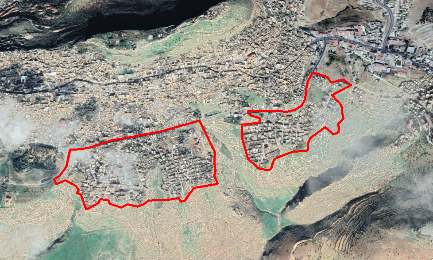 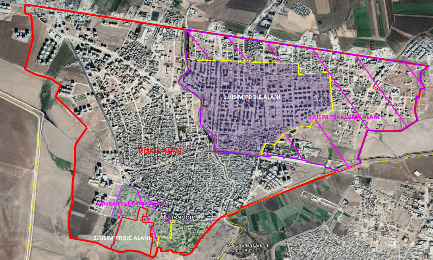 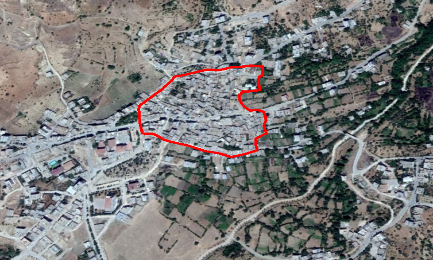 Artuklu  Ensar ve
 Saraçoğlu Mahalleleri
Nusaybin  Riskli Alan
Yeşilli  Gül ve Tepebaşı
Mahalleleri Riskli Alan Sınırı
ALTYAPI VE KENTSEL DÖNÜŞÜM ŞUBE MÜD.
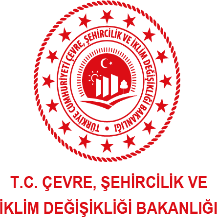 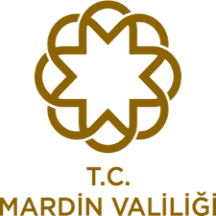 RİSKLİ YAPI FAALİYETLERİ; (Genel İcmal  2013-2022 (Eylül)
NUSAYBİN  KENTSEL DÖNÜŞÜM AŞAMALARI
KENTSEL DÖNÜŞÜM SONRASI
KENTSEL DÖNÜŞÜM ÖNCESİ
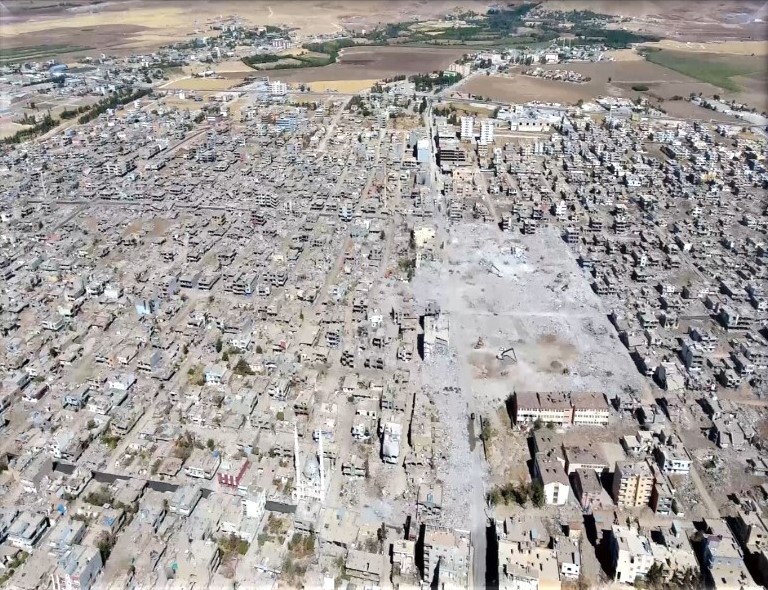 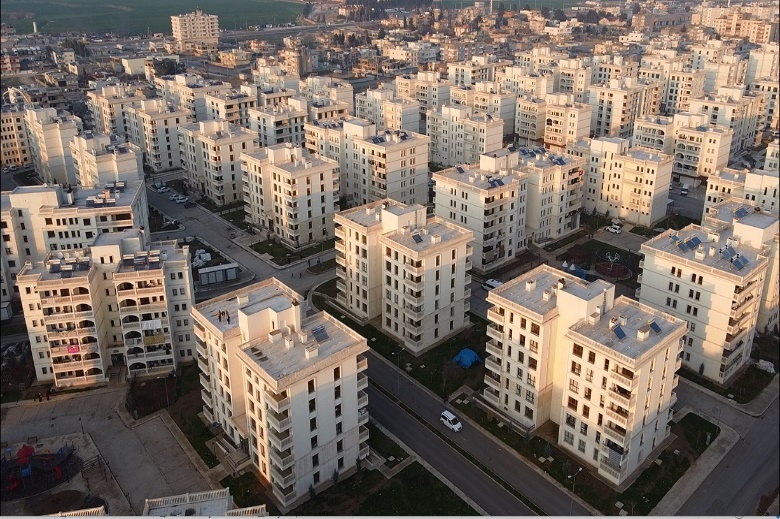 ALTYAPI VE KENTSEL DÖNÜŞÜM ŞUBE MÜD.
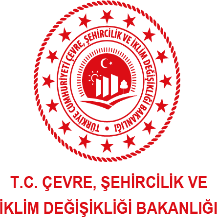 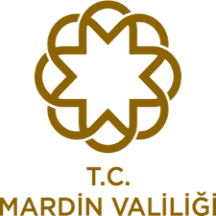 RİSKLİ YAPI FAALİYETLERİ; (Genel İcmal  2013-2022 (Eylül)
NUSAYBİN  KENTSEL DÖNÜŞÜM AŞAMALARI
KENTSEL DÖNÜŞÜM SONRASI
KENTSEL DÖNÜŞÜM ÖNCESİ
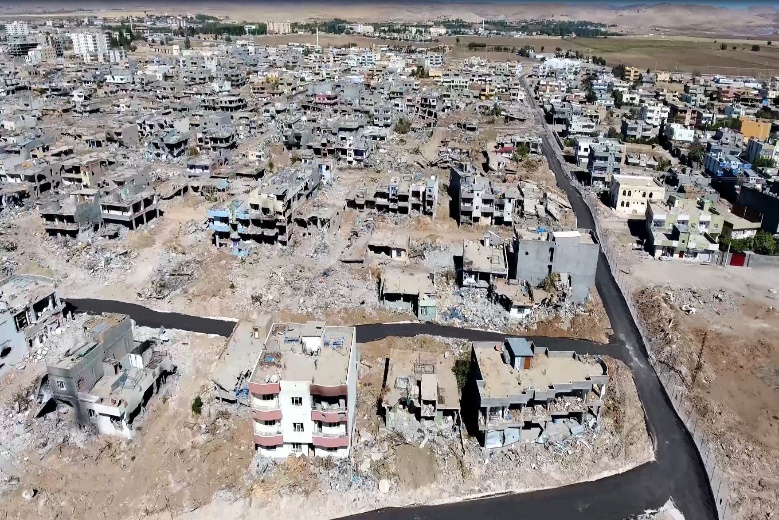 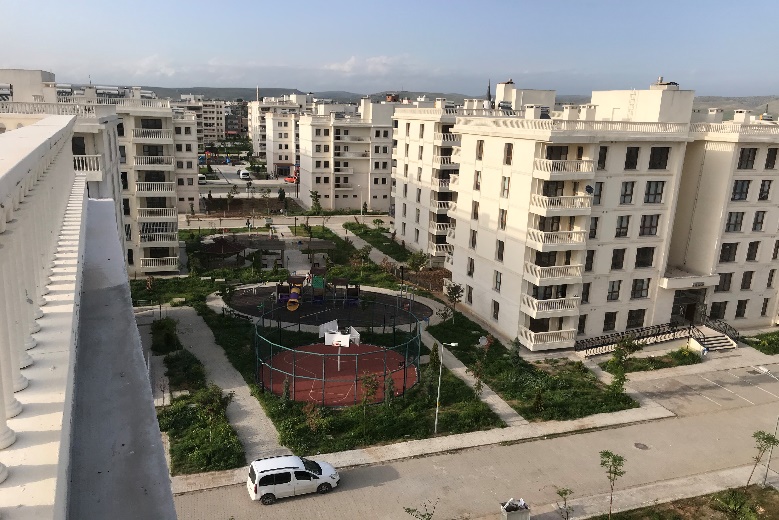 ALTYAPI VE KENTSEL DÖNÜŞÜM ŞUBE MÜD.
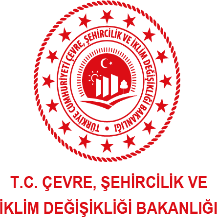 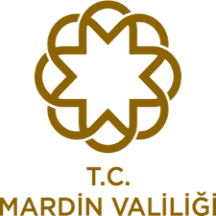 RİSKLİ YAPI FAALİYETLERİ; (Genel İcmal  2013-2022 (Eylül)
NUSAYBİN  RİSKLİ ALAN GENEL BİLGİLERİ
Riskli alanda bulunan yapı sayısı 					:  10.864 adet
Riskli alanda bulunan bağımsız bölüm sayısı 		:  23.560 adet
Riskli alanda yıkılan toplam yapı sayısı				:    3.730 adet
Riskli alanda yıkılan toplam bağımsız bölüm sayısı	:    6.503 adet
Riskli alanda yapılan toplam yapı sayısı				:       334 adet
Riskli alanda yapılan toplam konut sayısı			:    5.051 adet
Riskli alanda yapılan toplam işyeri sayısı			:       514 adet
Riskli alanda yapılan toplam okul sayısı			:           6 adet
Riskli alanda yapılan toplam Cami sayısı			:           5 adet
Riskli alanda yapılan toplam taziye evi sayısı		:           4 adet
Riskli alanda yapılan toplam bağımsız bölüm sayısı	:    5.580 adet
Yapımı tamamlanan İş Merkezindeki İşyeri sayısı		:         52 adet
ALTYAPI VE KENTSEL DÖNÜŞÜM ŞUBE MÜD.
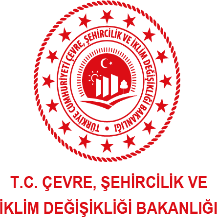 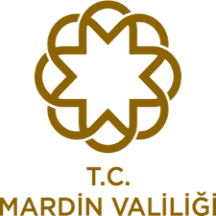 RİSKLİ YAPI FAALİYETLERİ; (Genel İcmal  2013-2022 (Eylül)
İLİMİZDE NUSAYBİN İLÇESİ 52 ADET İŞMERKEZİ GÖRSELLERİ
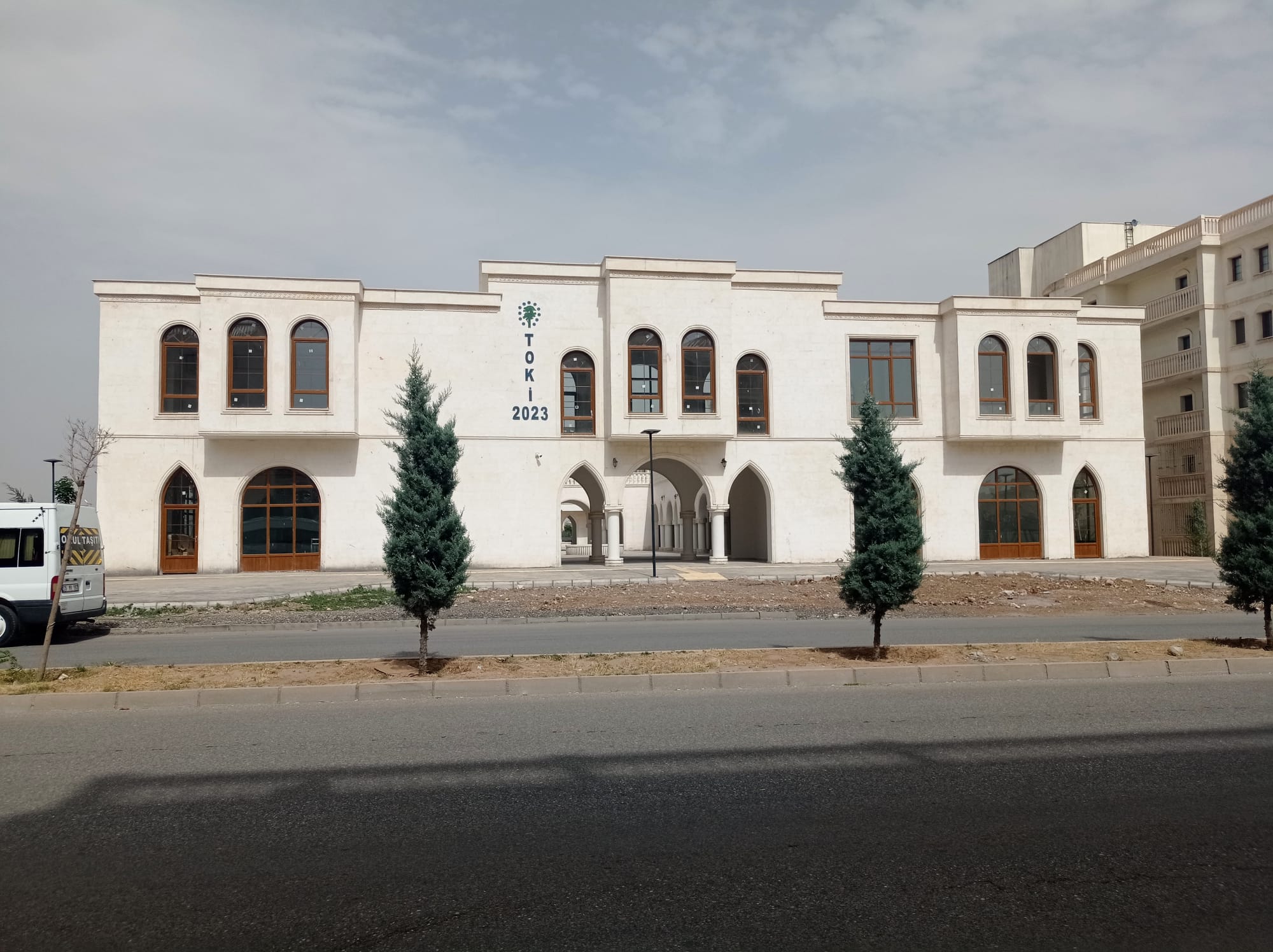 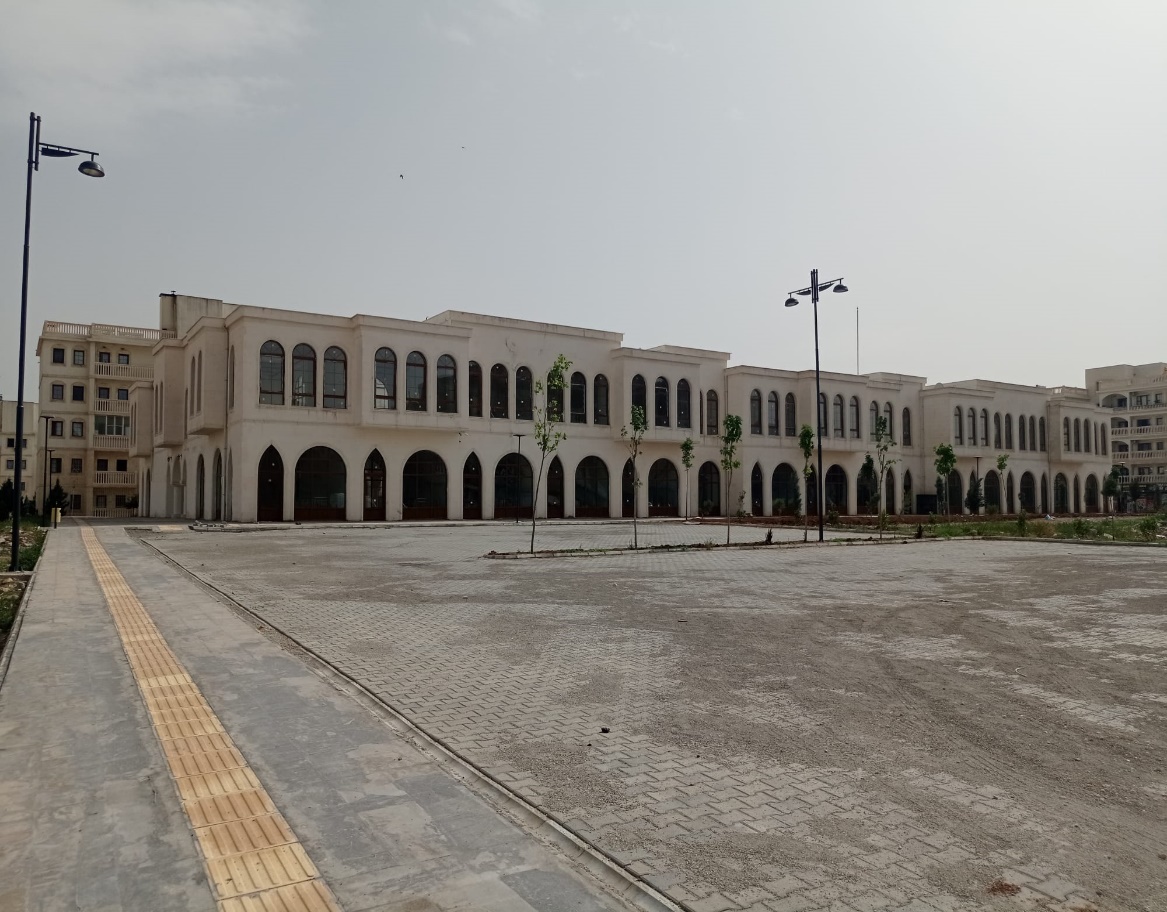 ALTYAPI VE KENTSEL DÖNÜŞÜM ŞUBE MÜD.
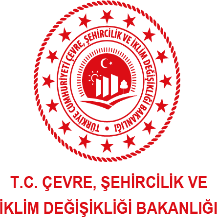 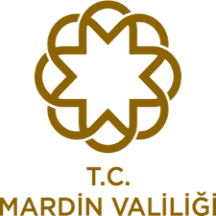 RİSKLİ YAPI FAALİYETLERİ; (Genel İcmal  2013-2022 (Eylül)
İLİMİZDE NUSAYBİN İLÇESİ 52 ADET İŞMERKEZİ
TOKİ BAŞKANLIĞI’NCA İlimiz Nusaybin İlçesin ihalesi yapılan ve geçici kabulü yapılarak Müdürlüğümüzce teslim alınan 52 adet dükkanlı İşmerkezi ile ilgili olarak Müdürlüğümüzce hak sahipliği tespit çalışmaları devam etmekte olup, hak sahiplerine dağıtımı yapılacaktır.

Yapımı tamamlanan İş Merkezindeki İşyeri sayısı		:       52 adet
Toplam Proje Alanı							:	5.360 m2
Toplam İnşaat Alanı							:	6.642,72 m2
Satılabilir İşyeri Alanı							:	4.203,21 m2
ALTYAPI VE KENTSEL DÖNÜŞÜM ŞUBE MÜD.
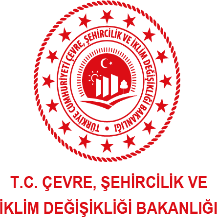 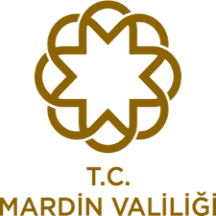 RİSKLİ YAPI FAALİYETLERİ; (Genel İcmal  2013-2022 (Eylül)
İLİMİZDE KENTSEL DÖNÜŞÜM VE GELİŞİM (KDGPA) 
ALANLARI
1-Midyat ,  Acırlı, Budaklı ve Ortaçarşı Mahalleleri. K.D.G.A.				:25 ha

2-Dargeçit , Kumdere Mahallesi  K.D.G.A.     						:19,22 ha

3. Midyat ,  Acırlı, Akçakaya, Bağlar, Işıklar ve Ulucami Mahallesi K.D.G.A.	:49,88 ha

4. Artuklu , Acar, Nur, Yalım Mahalleleri K.D.G.A						:37,23 ha
ALTYAPI VE KENTSEL DÖNÜŞÜM ŞUBE MÜD.
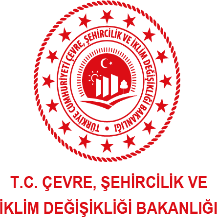 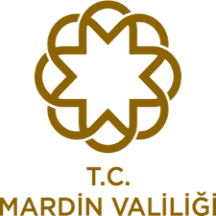 RİSKLİ YAPI FAALİYETLERİ; (Genel İcmal  2013-2022 (Eylül)
İLİMİZDE REZERV YAPI ALANI İLAN EDİLEN YERLER
1.  Nusaybin ,  Akçatarla, Çağlar ve Çatalözü Mahalleleri R.Y. Alanı 	430,30 ha
2.  Midyat ,  Ortaçarşı Mahallesi R.Y. Alanı 						  23,39 ha
3.  Midyat ,  Ortaçarşı Mahallesi R.Y. Alanı (Köşk Meydanı)			    0,80 ha
4.  Midyat ,  Yeni Mahallesi R.Y. Alanı 						    0,13 ha
5.  Midyat, Yeni Mahalle (Kültür Merkezi) ve 
     Ortaçarşı Mahallesi(Jandarma Ormanı						    5,43 ha
6.  Artuklu , Acar Mahallesi R.Y. Alanı 						    2,12 ha
7.  Artuklu , Akbağ Mahallesi R.Y. Alanı 						  39,25 ha
8.  Kızıltepe , Acar, Yenikent Mahalleleri R.Y. Alanı 				  26,40 ha
9.  Yeşilli , Gül ve Tepebaşı Mahalleleri R.Y. Alanı 			             2,65 ha
10. Yeşilli , Gül ve Tepebaşı Mahalleleri R.Y. Alanı 				    3,95 ha
ALTYAPI VE KENTSEL DÖNÜŞÜM ŞUBE MÜD.
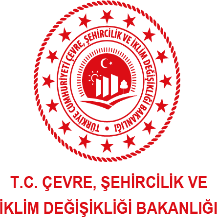 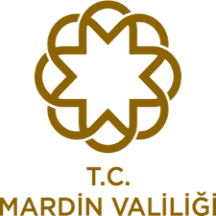 RİSKLİ YAPI FAALİYETLERİ; (Genel İcmal  2013-2022 (Eylül)
İL GENELİ RİSKLİ ALAN VE REZERV ALANI GÖSTERİR KROKİ
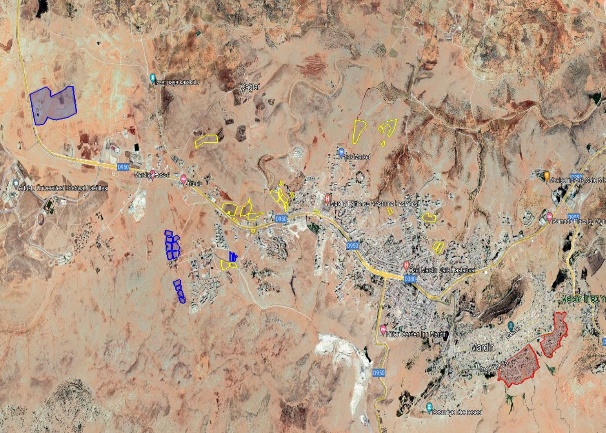 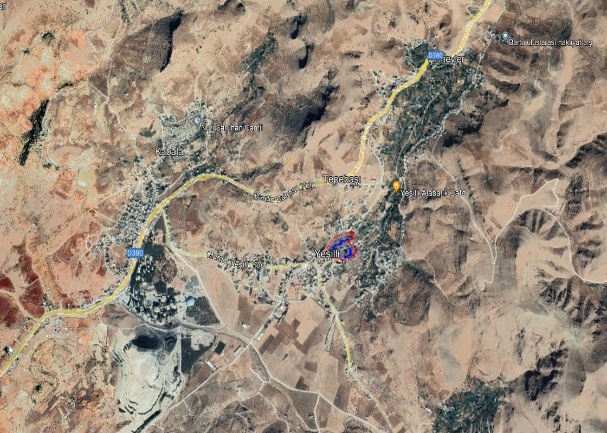 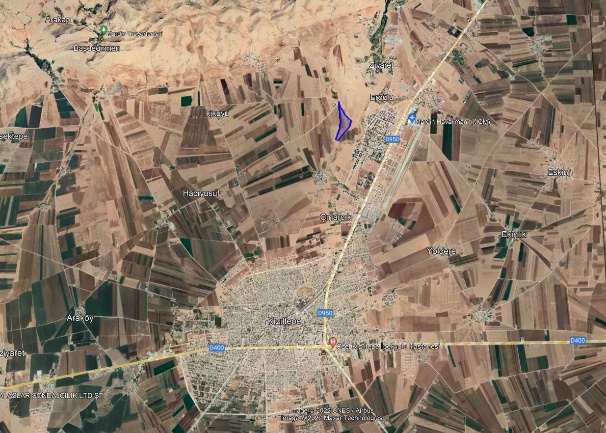 ALTYAPI VE KENTSEL DÖNÜŞÜM ŞUBE MÜD.
YEŞİLLİ RİSKLİ ALAN VE REZERV YAPI ALANI
KIZILTEPE REZERV YAPI ALANI İLAN EDİLEN YER
ARTUKLU RİSKLİ ALAN , REZERV YAPI ALANI VE KDGPA
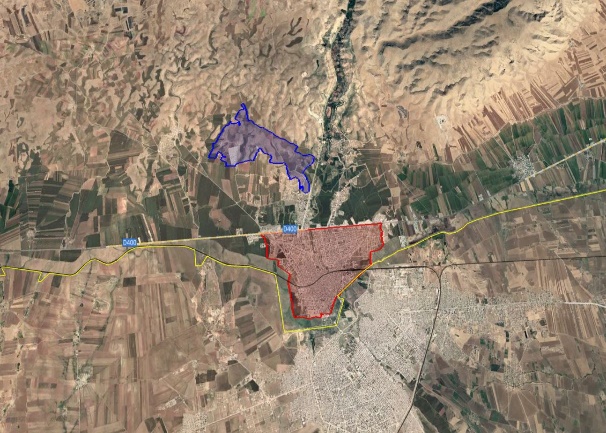 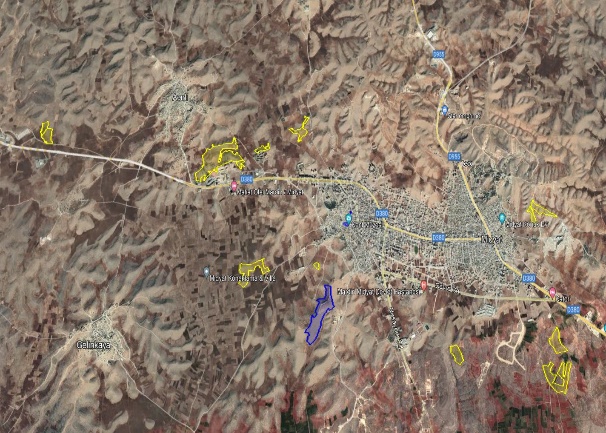 MİDYAT RİSKLİ ALAN , REZERV YAPI ALANI VE KDGPA
NUSAYBİN RİSKLİ ALAN , REZERV YAPI ALANI
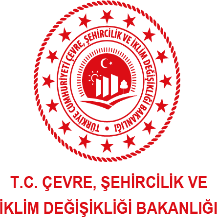 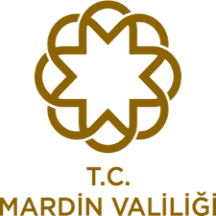 İMAR VE PLANLAMA ŞUBE MÜDÜRLÜĞÜ
İMAR VE PLANLAMA ŞUBE MÜD.
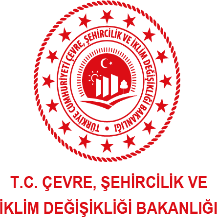 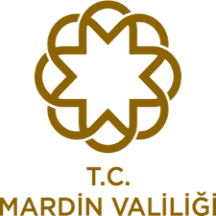 MARDİN İLİ İMAR DURUMU
İlimiz, 2012 yılında yayımlanan 6360 sayılı ‘On Dört İlde Büyükşehir Belediyesi ve Yirmi Yedi İlçe Kurulması İle Bazı Kanun ve Kanun Hükmünde Kararnamelerde Değişiklik Yapılmasına Dair Kanun’ ile resmi olarak ‘Büyükşehir’ olma statüsü kazanmış olup 2014 yılında da fiili olarak  kurum ve kuruluşların yasal ve yönetsel çerçeveye dayalı olarak yetki, görev dağılımında  değişiklikler olmuştur. 

	 İl idari sınırları içerisinde on ilçe (Artuklu, Midyat, Nusaybin, Kızıltepe, Ömerli, Savur, Mazıdağı, Yeşilli, Dargeçit, Derik) bulunmaktadır. 

	Artuklu İlçesinde, 06/09/2022 tarih ve 2013/85 sayılı Mülga  Belediye Meclisi onaylı 1/1000 ölçekli Artuklu  İlave-Revizyon Uygulama İmar Planı kullanılmaktadır.

	Kızıltepe İlçesinde, 18/12/2018 tarih ve 634 sayılı Encümen Kararı onaylı 1/5000 Ölçekli Kızıltepe  İlave-Revizyon Nazım İmar Planı ve 1/1000 Ölçekli Kızıltepe  İlave-Revizyon Uygulama imar planları kullanılmaktadır.

	Nusaybin İlçesinde, 25/12/2018 tarih ve 645 sayılı Encümen Kararı onaylı 1/5000 Ölçekli Nusaybin İlave-Revizyon Nazım İmar Planı ve 1/1000 Ölçekli Revizyon Uygulama İmar Planı kullanılmaktadır.
İMAR VE PLANLAMA ŞUBE MÜD.
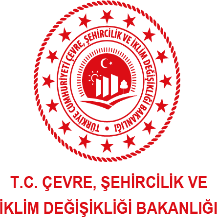 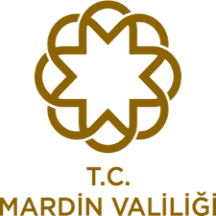 MARDİN İLİ İMAR DURUMU
Midyat İlçesinde, 2010 yılına ait yürürlükteki 1/5000 ölçekli Nazım ve 1/1000 ölçekli Uygulama İmar Planlarını kullanmaktadır. 

	Yeşilli İlçesinde, Derik, Mazıdağı ve Ömerli İlçelerinde 2018 ve 2019 yılına ait güncel 1/5000 ölçekli Nazım İmar Planları ile 1/1000 ölçekli Uygulama İmar Planları kullanılmaktadır.

	Dargeçit İlçesinde, gerekçe raporunda belirtildiği üzere 2019 yılı onaylı imar planlarının kentin sorunlarını çözümler nitelikte olmadığı, donatı alanlarının yetersizliği ve özellikle imar uygulamalarında yaşanan sıkıntılar sebebiyle 2021 yılında Büyükşehir Belediye Meclisi onaylı 1/5000 Ölçekli Revizyon Nazım İmar Planı ve Dargeçit İlçe Belediye Meclisi onaylı 1/1000 ölçekli Uygulama İmar Planı ile yeniden revizyona gitmiştir. 

 	Ömerli,Yeşilli ve Mazıdağı İlçeleri de Dargeçit  ile benzer nitelikte sorunları gerekçe göstererek imar planlarını revizyona götürme hazırlığı içerisindedir.
İMAR VE PLANLAMA ŞUBE MÜD.
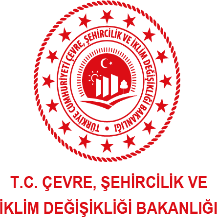 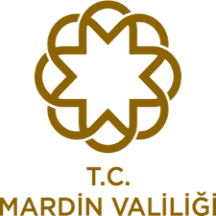 ŞUBEMİZCE YAPILAN İŞ VE İŞLEMLER
İş ve İşlemler 			2023 Yılı

Kurum Görüşleri, İmar Barışı İşlemleri			     787
Harita İşleri (İmar Planı, Plankote, İfraz, Tevhid, v.b.)		        -
Jeolojik Etüt Raporlarının İncelenmesi, Onaylanması ve Diğer İşlemler          15
İnceleme-Şikayetler ve Cimer İşlemleri			        9
  
      TOPLAM					      811
İMAR VE PLANLAMA ŞUBE MÜD.
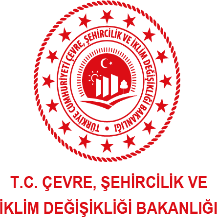 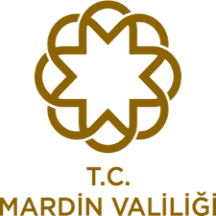 3194 SAYILI İMAR KANUNUN GEÇİCİ 16.MADDE KAPSAMINDA YAPILAN İMAR BARIŞI İŞLEMLERİ
18.05.2018 tarihli ve 30425 sayılı Resmi Gazete'de yayımlanarak yürürlüğe giren 7143 sayılı Vergi Ve Diğer Bazı Alacakların Yeniden Yapılandırılması İle Bazı Kanunlarda Değişiklik Yapılmasına İlişkin Kanun ile 3194 sayılı İmar Kanunu'na ilave edilen Geçici 16 ncı madde gereğince hazırlanan Yapı Kayıt Belgesi Verilmesine İlişkin Usul ve Esaslar Tebliği hükümleri 06.06.2018 tarihli ve 30443 sayılı Resmi Gazete'de yayımlanarak yürürlüğe girmiştir.
	Söz konusu Yapı Kayıt Belgesi Verilmesine İlişkin Usul ve Esaslar kapsamında Yapı Kayıt Belgesi‘nde (YKB) kayıtlı Parsel, cadde-sokak, Mahalle, İlçe isimlerinin değişmesi halinde ve yine satış veya noter devir sözleşmesi işlemlerinde başvuru sahiplerine güncelleme yetkisi verilmektedir. Ancak YKB’lerin mevzuata aykırılığı tespit edilmesi durumunda veya mükerrer başvuru yapıldığı anlaşılan belgeler için iptal işlemleri uygulanmaktadır. İlimizde İptal edilen YKB sayısı 75 adettir.
	Ayrıca başvuru sahipleri YKB’ye konu özel mülkiyetinde kalan yapıları için Tapu işlemlerini başlatabileceği gibi, yine YKB’ye konu yapıların Hazine mülkiyetinde kalan taşınmazın satışı Milli Emlak Müdürlüğümüzce yapılmaktadır.
İMAR VE PLANLAMA ŞUBE MÜD.
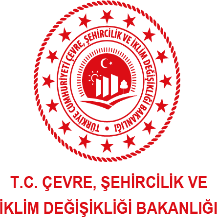 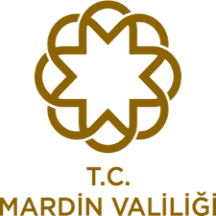 PROJE VE YAPIM ŞUBE MÜDÜRLÜĞÜ
PROJE VE YAPIM ŞUBE MÜD.
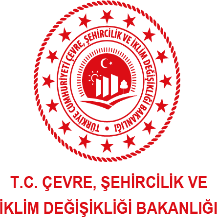 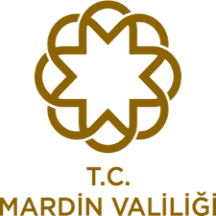 FAALİYETLER İCMALİ
YAPILAN İŞ VE İŞLEMLER	2019	2020	2021	2022     2023
Öd. Tem. Esas Tah. Bed. Hes.	:	 62            51            73            112         92
Yak. Mal. Haz.			:	 74	         38	         42	          69          27
Teknik Eleman Görev.		:	 75	         48	         56	          63          95
Teknik Rapor Hazırlanması	:	 38	         38	         50	          59          523
TOPLAM				:	249	        257	        221	         303         737
PROJE VE YAPIM ŞUBE MÜD.
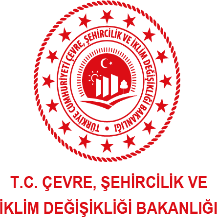 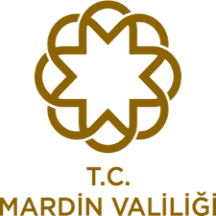 BAKANLIĞIMIZ YATIRIM PROGRAMI KAPSAMINDA YAPILAN İŞLER
YAPIM ve ONARIM İŞLERİ  				İşin Nevi  	Söz.Bed. 	Bit.Tar.
Ömerli Pınarcık J.KRK.K.Lığı Hiz.Bin.Tes.		Yapım		2.448.000	2012
Savur Üçkavak J.KRK.K.Lığı Hiz.Bin.Tes.		Yapım		2.399.000	2012
Nusaybin Güm.Muh.Kaç.Loj.Çatı Bak.İşi	Onarım		     46.800	2013
Midyat Tapu Müd.Hiz.Bin. Onarım İşi		Onarım		     63.000	2013
Nusaybin 22 DaireJnd.Pers.Loj.			Yapım		1.772.000	2014
750 Kiş.Öğ.Y.Su Dep.Yap.İşi				Onarım	            79.300	2015
750 Kişilik Öğrenci Yurdu İnşaatı			Yapım	     29.087.610	2015
İŞKUR İl Müd.Hiz.Bin. Yapım İşi			       Yapım		5.976.000	2017
Savur Pınardere J.KRK.K.Lığı Hz.Bn.Ts.İk.İşi	Yapım		   657.300	2018
Savur Sürgücü J.KRK.K.Lığı Hz.Bn.Ts.İk.İşi	Yapım		1.464.000	2018
Derik İlçe Jan.K.Lığı 52 Ün.Vard.Yat.İnş.	Yapım	     11.200.000	2020
Savur İlçe Jan.K.Lığı  24 Ün.Vard.Yat.İnş.	Yapım	       6.690.000	2020 
Mazıdağı İlçe Jan.K. 24 Ün.Vrd.Yat.İnş.	Yapım		8.700.000	2022 Tasf. Yap.
Dara Ör.Y. Ziy. Karş. Mer. Çv. Dz.			Yapım		6.500.999     Geçici Kabulü Yapıldı.                                         
CSB İl Md. Hizmet Binası Yapım İşi			Yapım	    117.666.000     2024 Radya temel dilatasyon bağl. bitirilmiş olup perde beton çalışmaları devam etmektedir..
Yeşili İlçesi Kentsel Dönüşüm Yapım İşi        Yapım          279.000.000  2024 Temel imalatı tamamlanarak su basma dolgu imalatlarına hazırlık yapılmaktadır.
PROJE VE YAPIM ŞUBE MÜD.
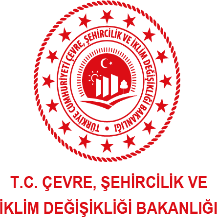 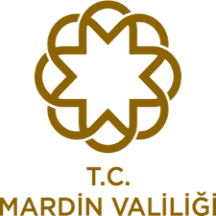 BAKANLIĞIMIZ YATIRIM PROGRAMI KAPSAMINDA YAPILAN İŞLER
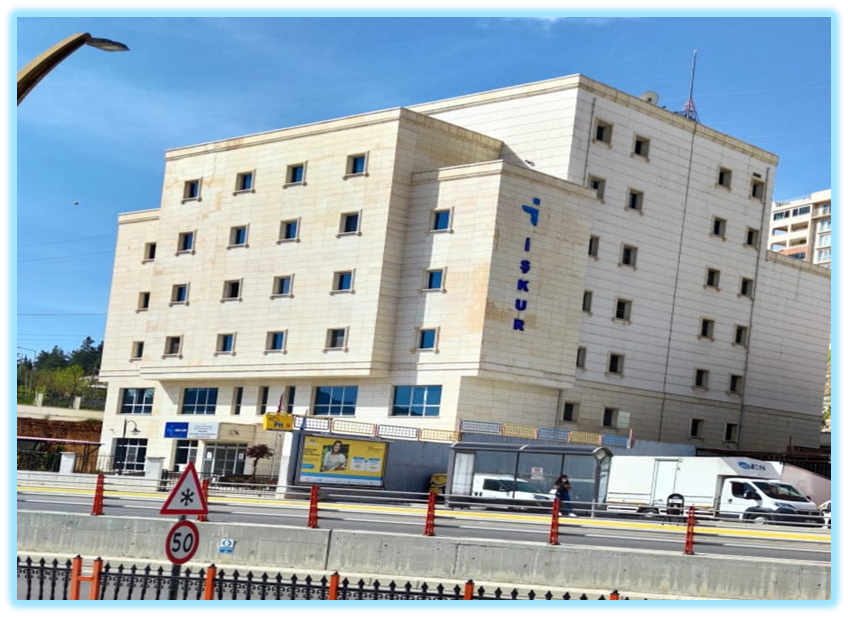 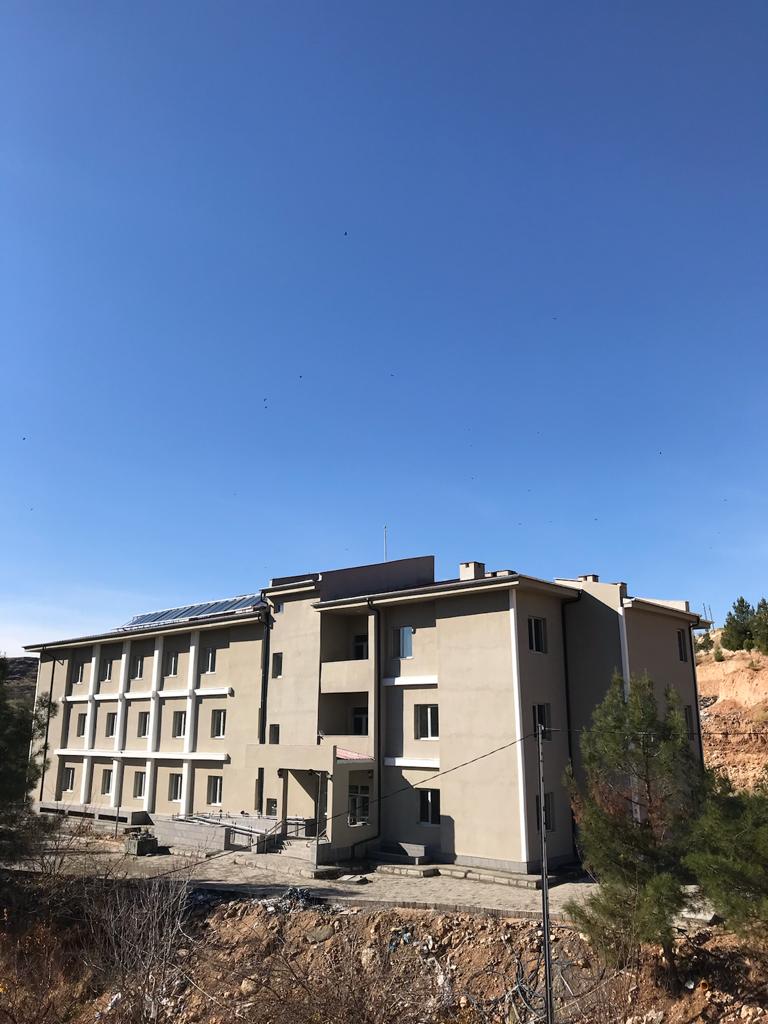 İŞKUR İL MÜD.HİZ.BİN
SAVUR İLÇE JAN.K.LIĞI  24 ÜN.VARD.YAT.İNŞ
PROJE VE YAPIM ŞUBE MÜD.
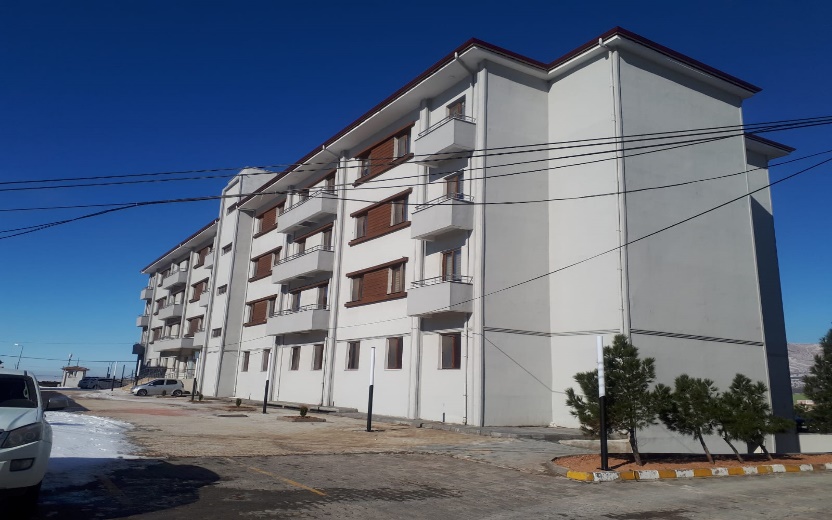 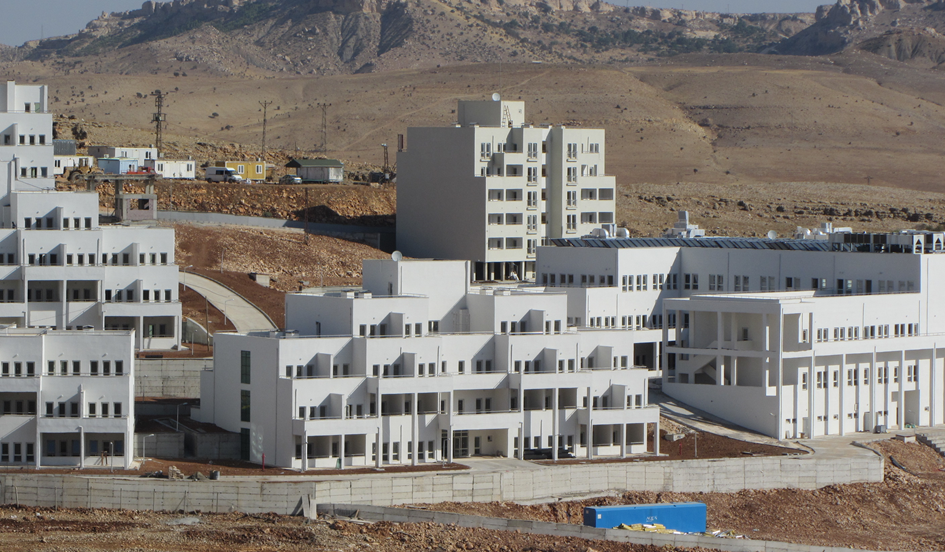 750 KİŞİLİK ÖĞRENCİ YURDU İNŞAATI
DERİK İLÇE JAN.K.LIĞI  24 ÜN.VARD.YAT.İNŞ
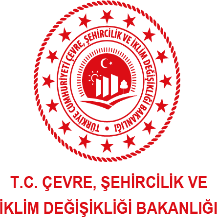 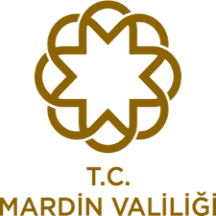 BAKANLIĞIMIZ YATIRIM PROGRAMI KAPSAMINDA YAPILAN İŞLER
MARDİN DARA ÖRENYERİ ZİYARETÇİ KARŞILAMA MERKEZİ VE ÇEVRE DÜZENLEMESİ YAPIM İŞİ
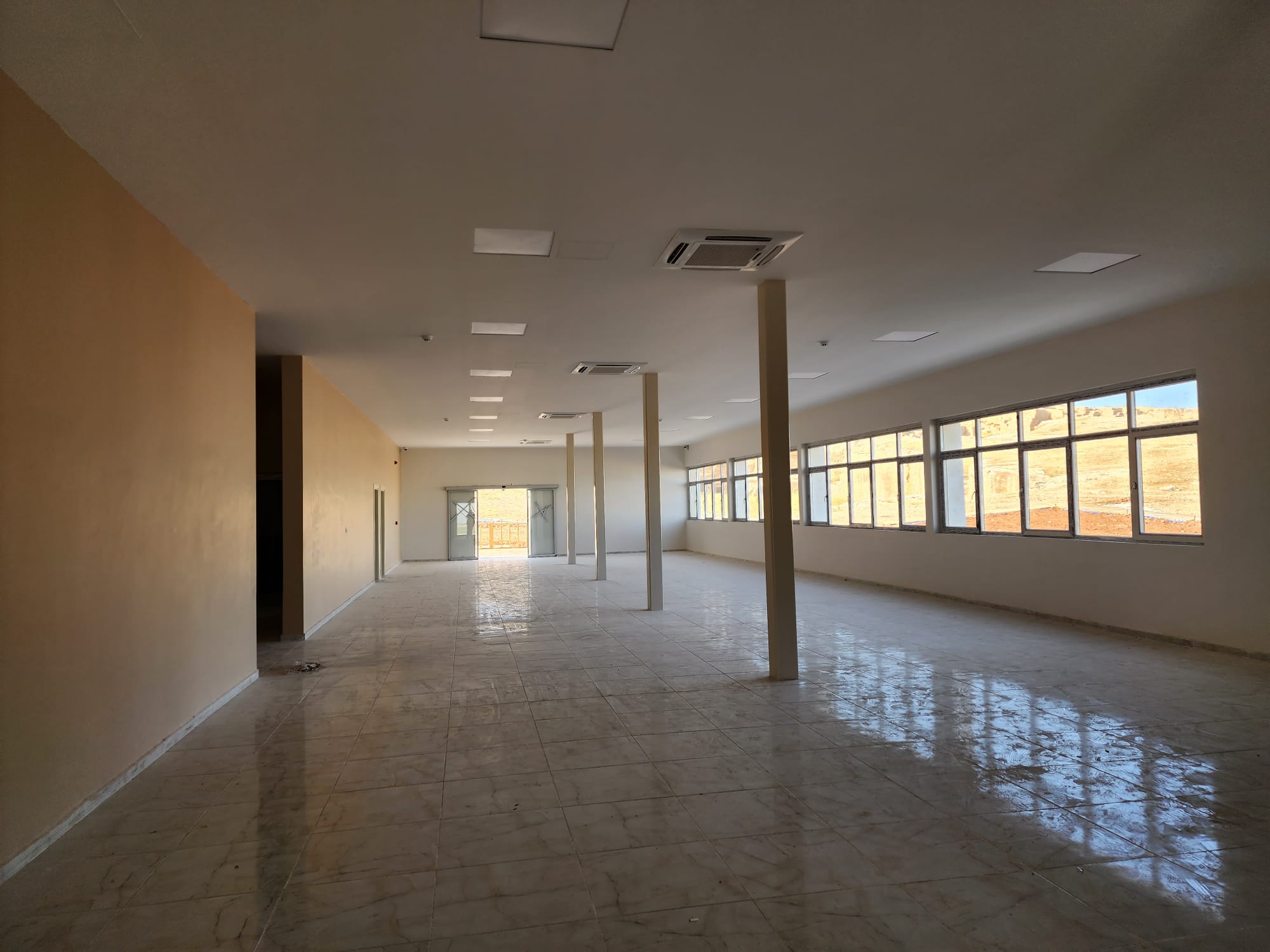 PROJE VE YAPIM ŞUBE MÜD.
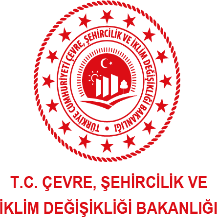 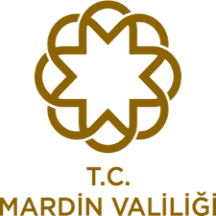 BAKANLIĞIMIZ YATIRIM PROGRAMI KAPSAMINDA YAPILAN İŞLER
MARDİN DARA ÖRENYERİ ZİYARETÇİ KARŞILAMA MERKEZİ VE ÇEVRE DÜZENLEMESİ YAPIM İŞİ
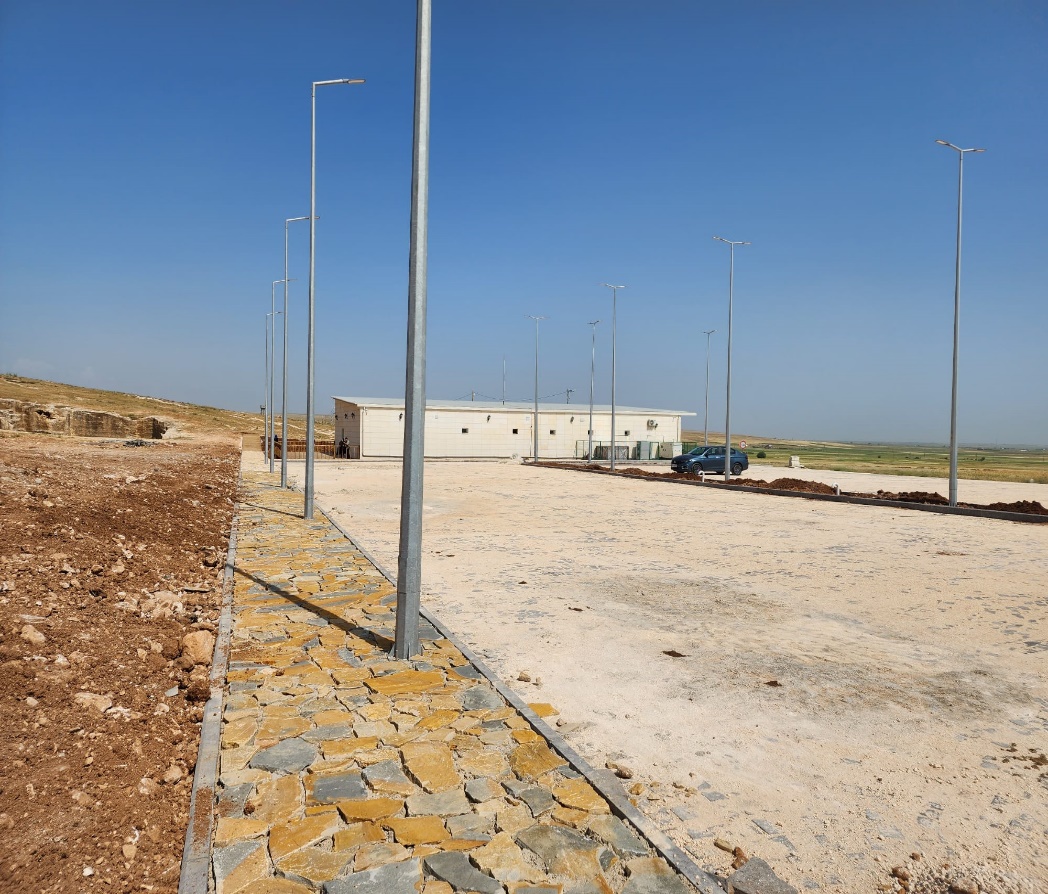 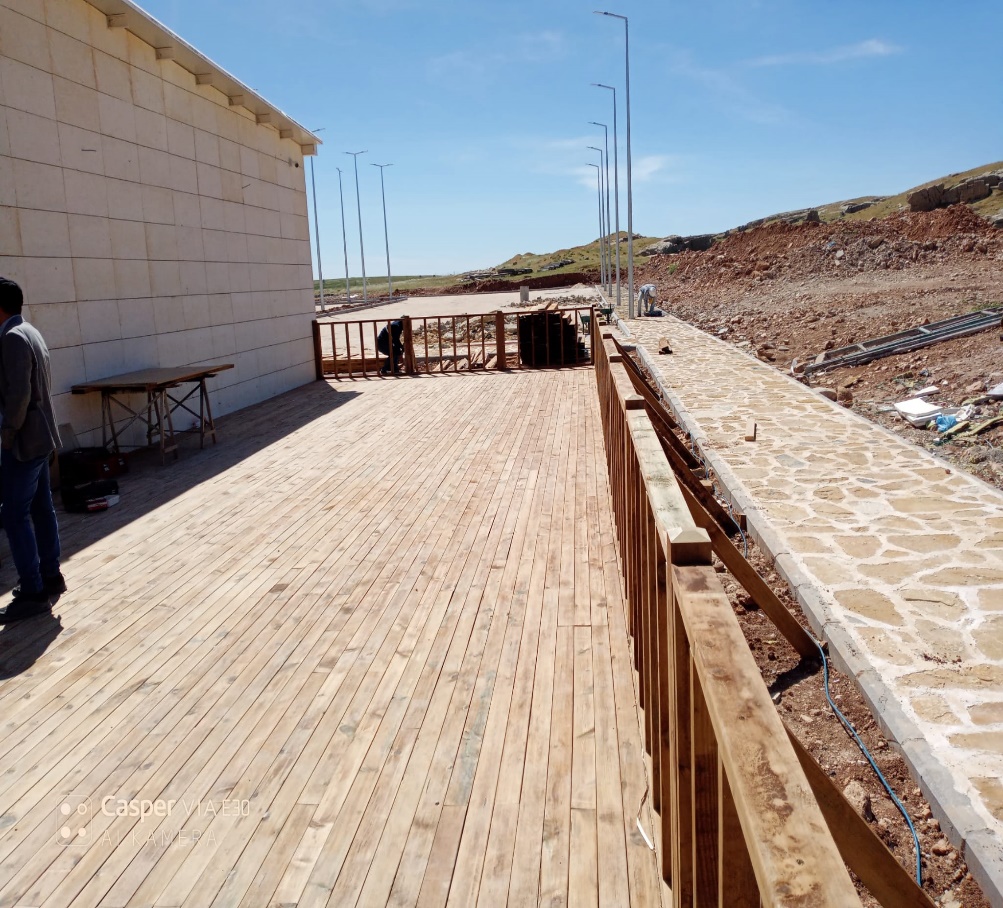 PROJE VE YAPIM ŞUBE MÜD.
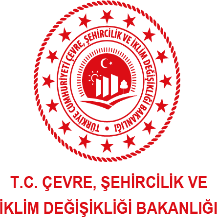 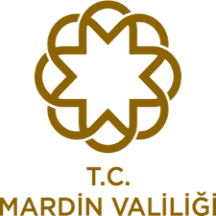 BAKANLIĞIMIZ YATIRIM PROGRAMI KAPSAMINDA YAPILAN İŞLER
ÇSB İL MÜDÜRLÜĞÜ HİZMET BİNASI YAPIM İŞİ
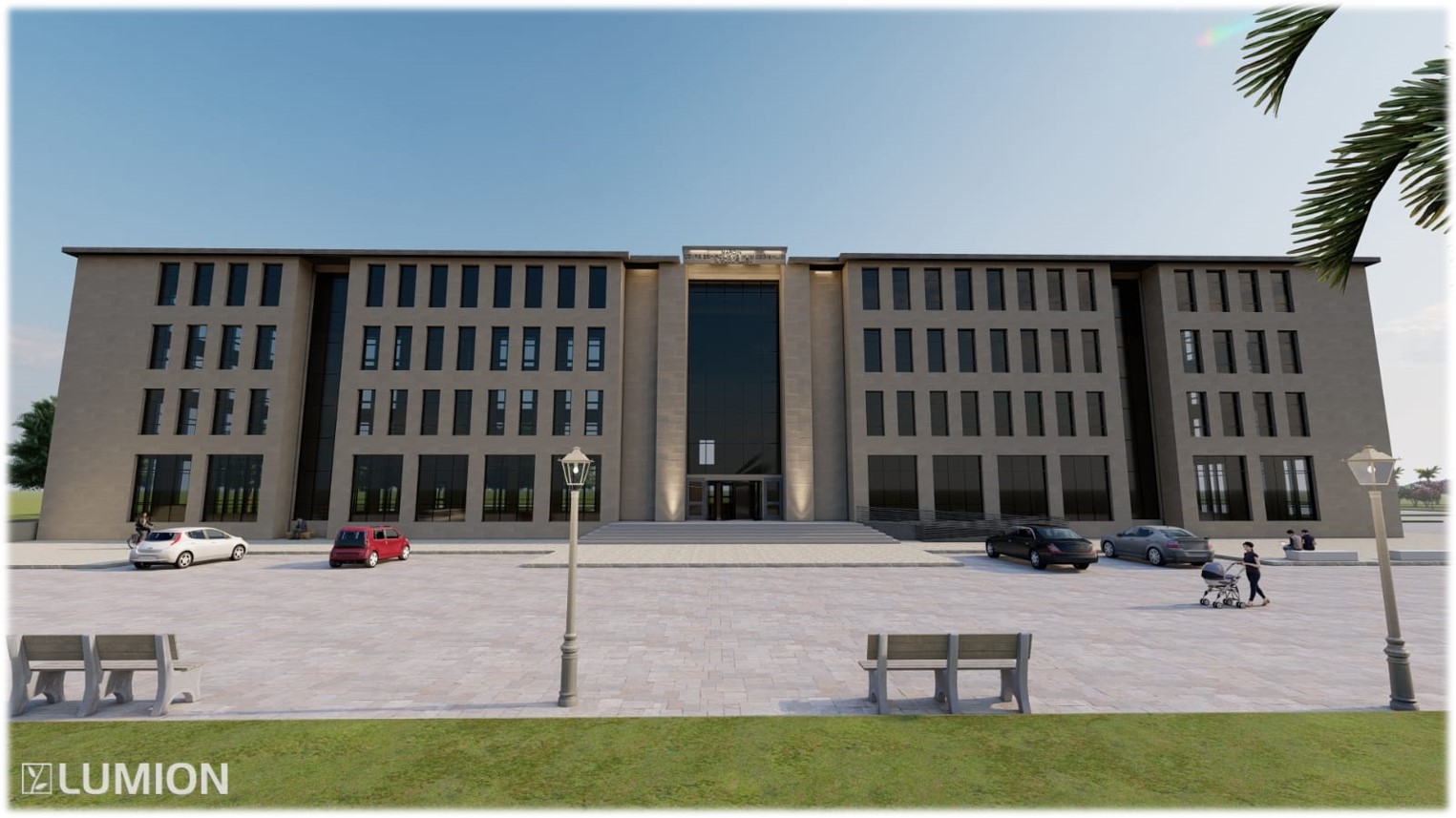 PROJE VE YAPIM ŞUBE MÜD.
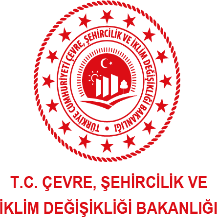 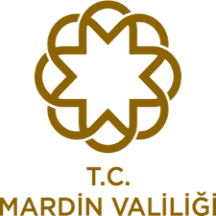 BAKANLIĞIMIZ YATIRIM PROGRAMI KAPSAMINDA YAPILAN İŞLER
ÇSB İL MÜDÜRLÜĞÜ HİZMET BİNASI YAPIM İŞİ
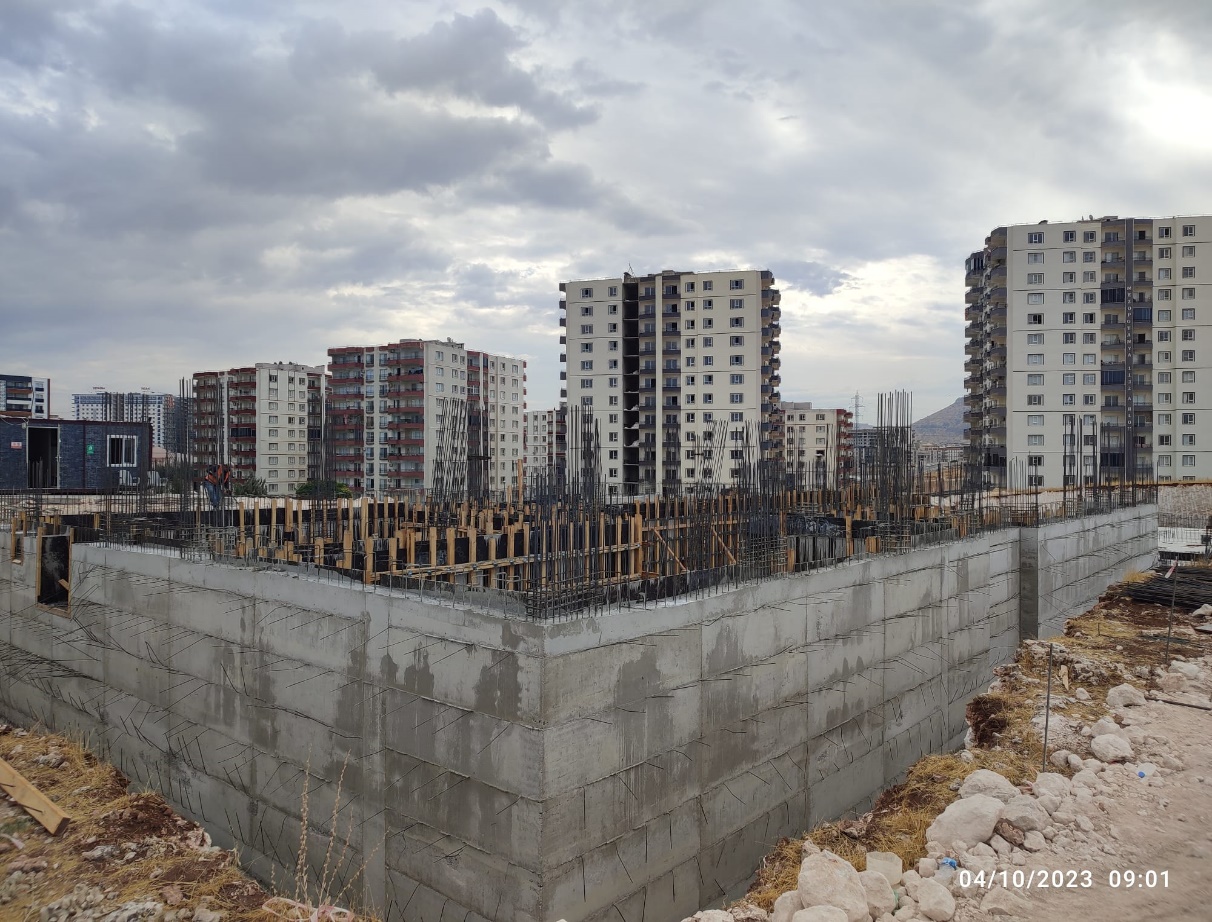 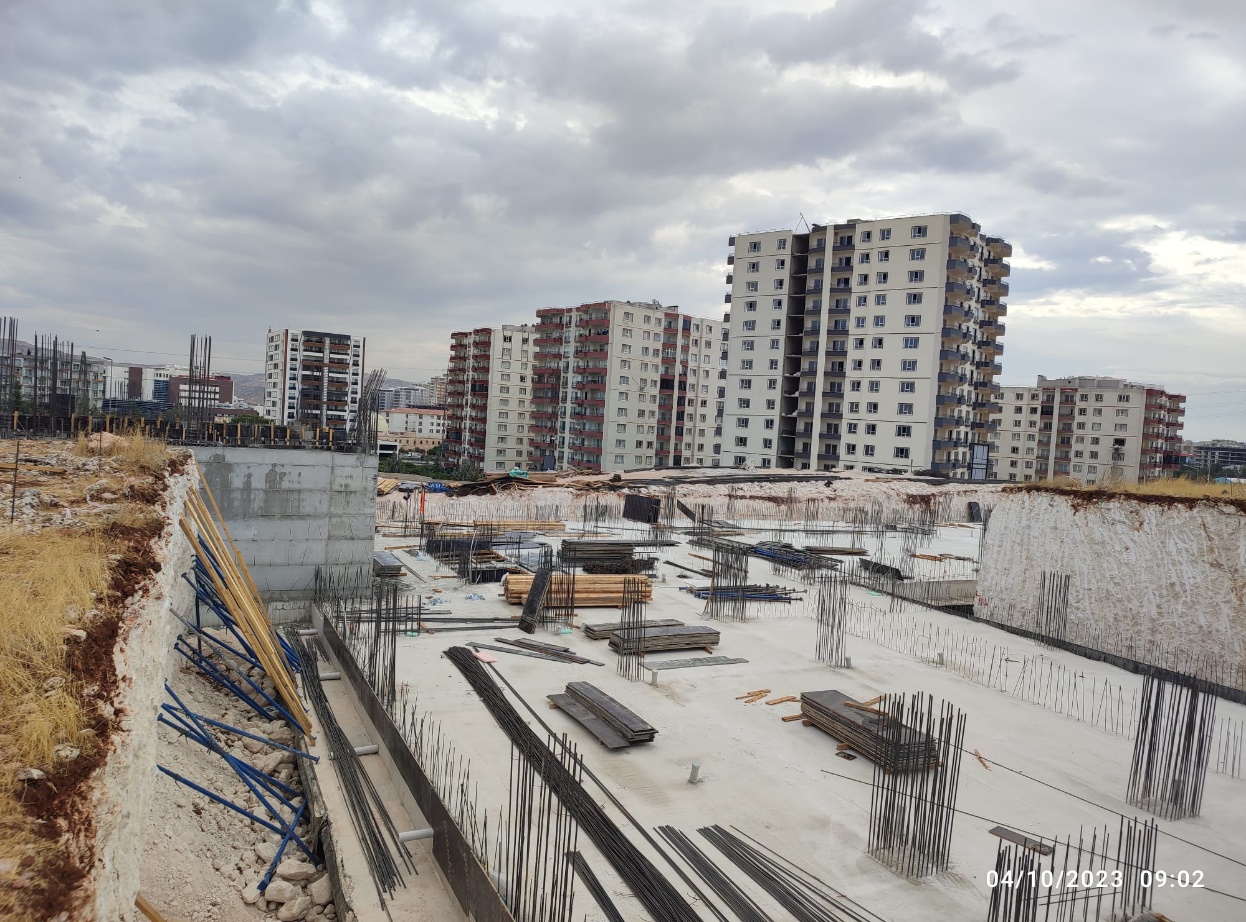 PROJE VE YAPIM ŞUBE MÜD.
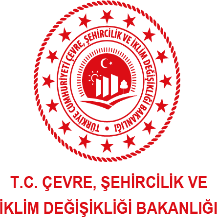 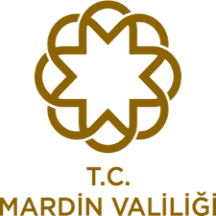 BAKANLIĞIMIZ YATIRIM PROGRAMI KAPSAMINDA YAPILAN İŞLER
YEŞİLLİ İLÇESİ KENTSEL DÖNÜŞÜM YAPIM İŞİ
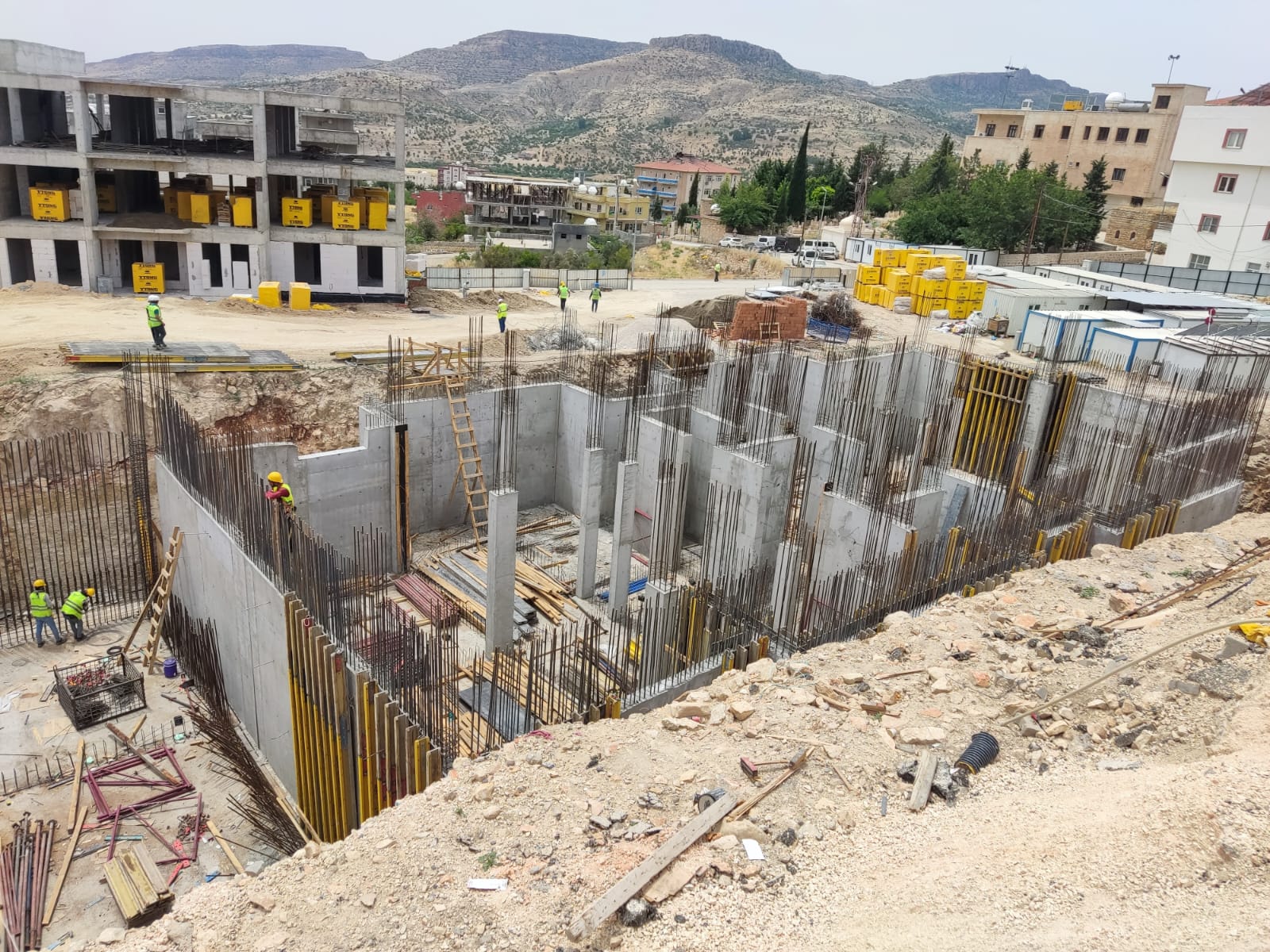 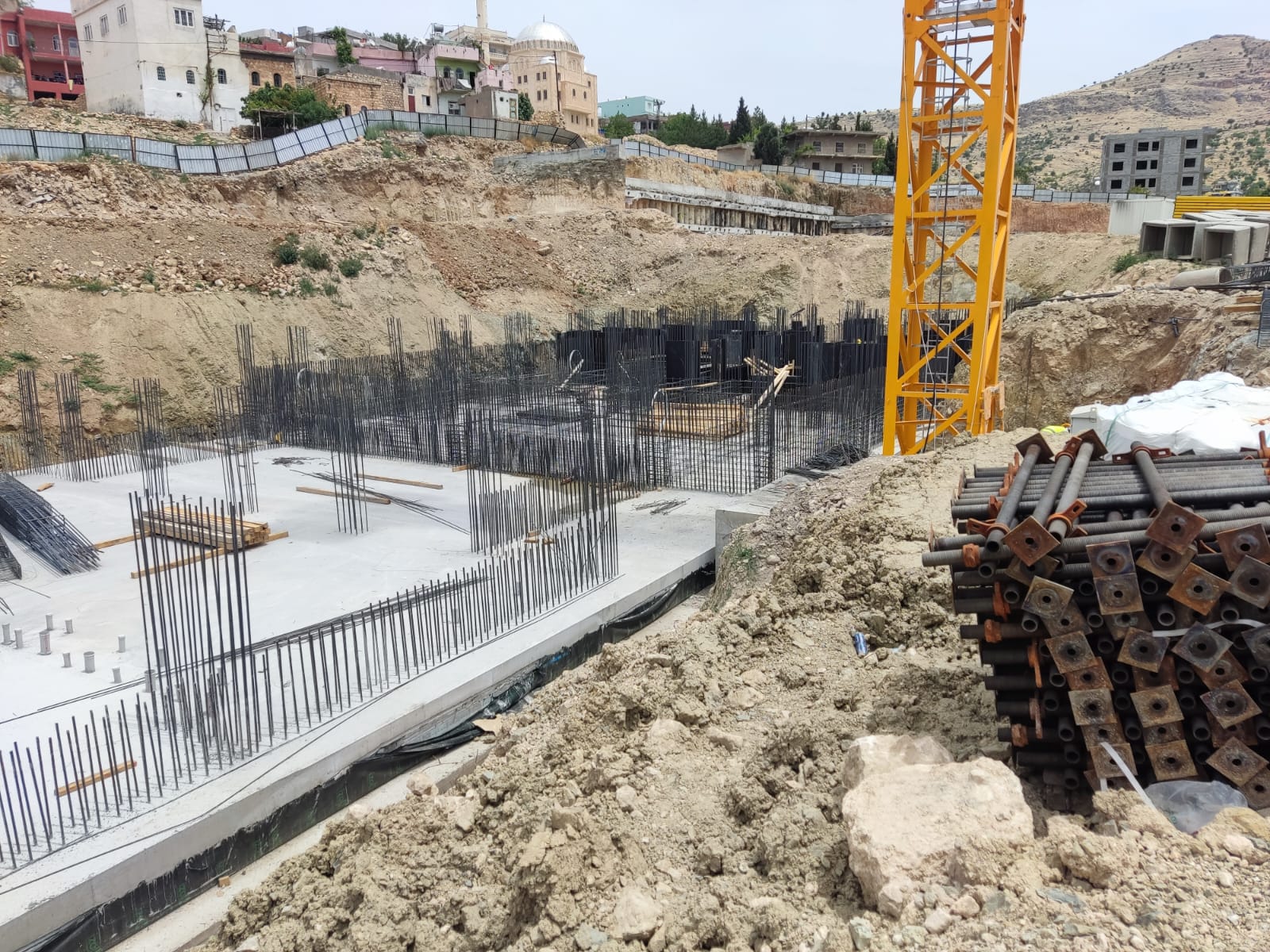 PROJE VE YAPIM ŞUBE MÜD.
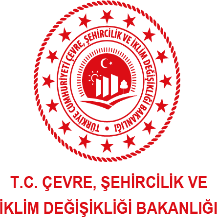 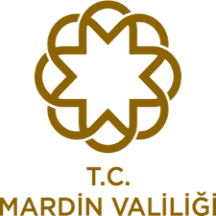 BAKANLIĞIMIZ YATIRIM PROGRAMI KAPSAMINDA YAPILAN İŞLER
YEŞİLLİ İLÇESİ KENTSEL DÖNÜŞÜM YAPIM İŞİ
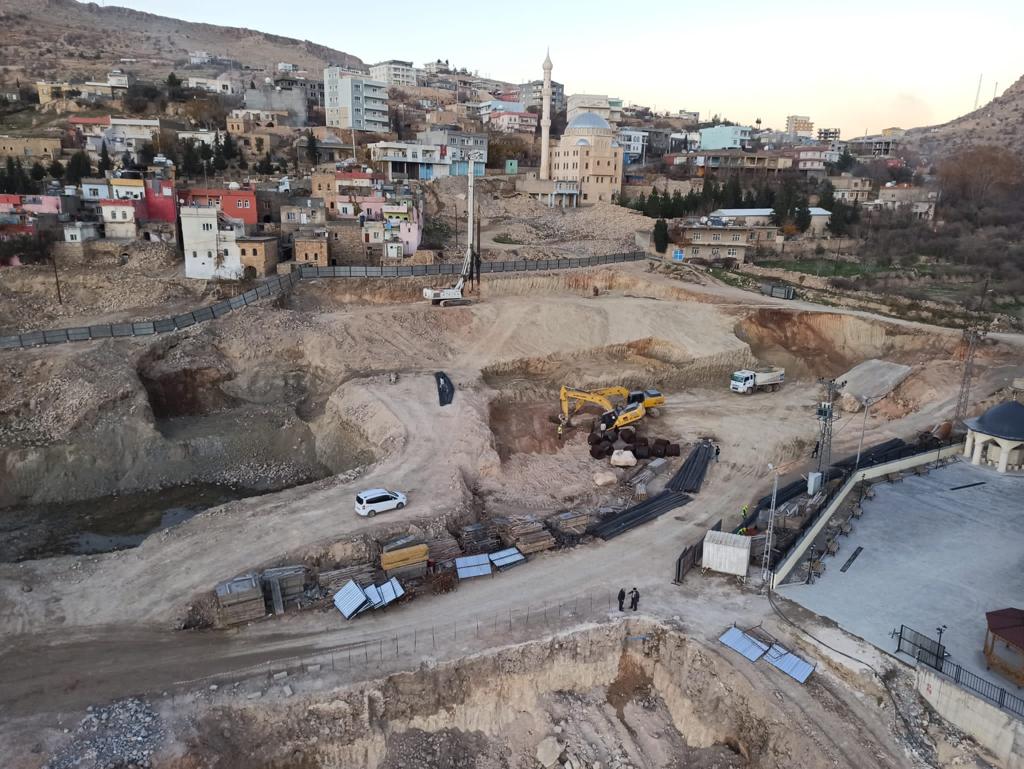 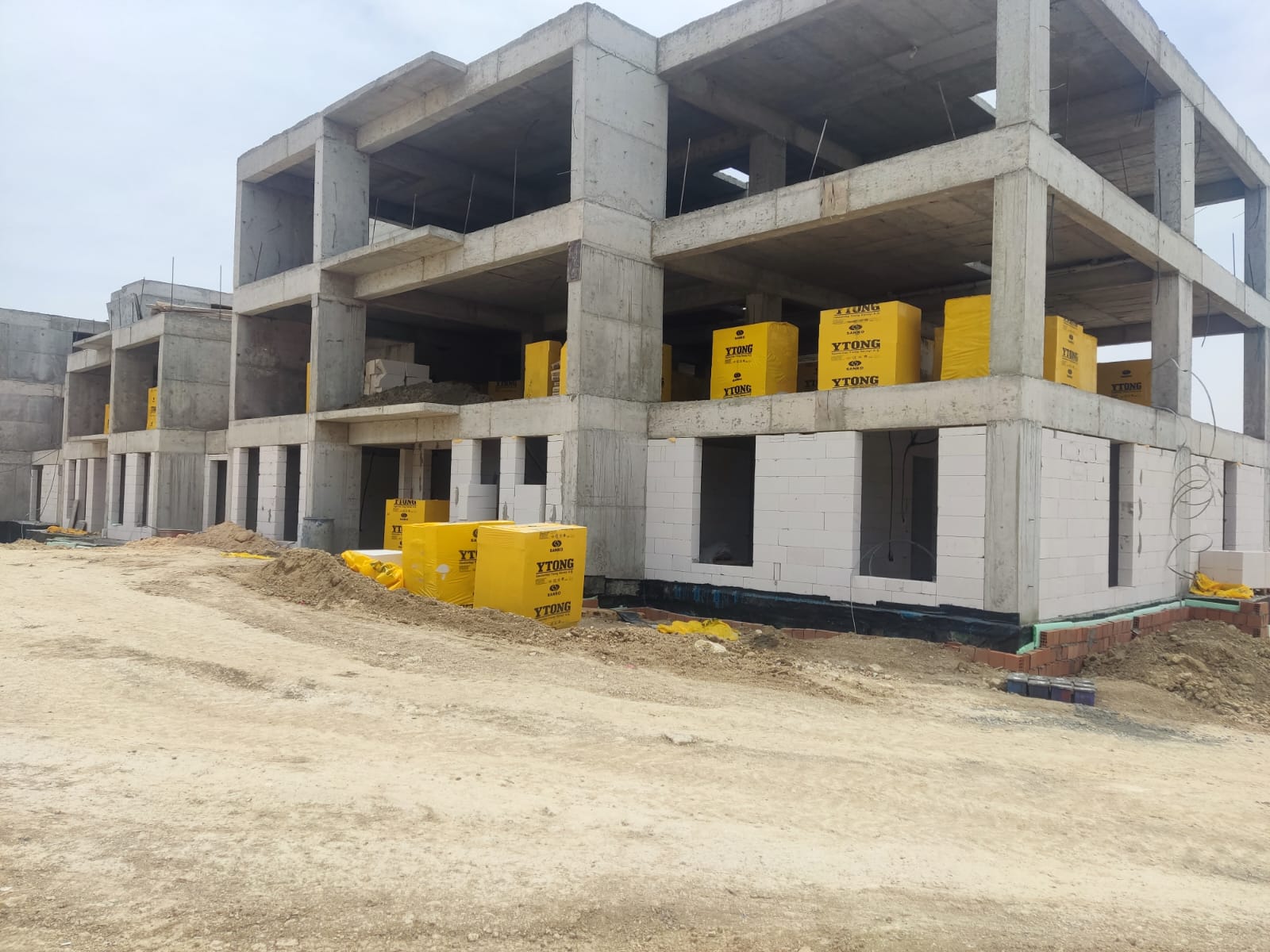 PROJE VE YAPIM ŞUBE MÜD.
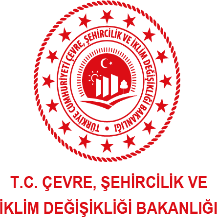 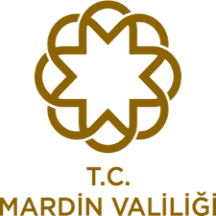 KURUMLARA VERİLEN DENETİM HİZMETLERİ
Kurumlara Verilen Denetim Hizmetleri				Nevi	Söz. Bed.	Bit. Tar.
70.Mknz.Tug.Komt. Bakım Onarım İşi				Onarım	190.000		2018
70.Mknz.Tug.Komt. Cephe, Çatı Onarım İşi		Onarım	133.000		2018
Orman İşletme  Md. Bakım Onarım İşi				Onarım	332.655		2018
70.Mknz.Tug.Komt. Isı Yalıtım İşi					Yapım	595.000		2018
70.Mknz.Tug.Komt. Kazan Dairesi Onarım İşi		Onarım	168.000		2018
70.Mknz.Tug.Komt. Isı Yalıtım İşi					Yapım	663.000		2018
Orman İşletme Md. Parke Yapım İşi				Yapım	184.417		2019
Orman İşletme Md. Çevre Düzenleme İşi			Yapım	118.800		2019
Mazıdağı Orman İşletme Şefliği Bakım Onarım İşi	Onarım	  94.380		2019
Orman İşletme Şefliği  Çevre Düzenleme İşi		Yapım	257.50		2019
70.Mknz.Tug.Komt. Çatı Bakım Onarım İşi			Onarım	  84.000		2019
Orman İşletme Md. Hiz. Bin. Loj. Doğalg. Dön.İşi	Onarım	227.000		2019
Orman İşletme Md. Mutfak, Tezgah Yapım İşi		Yapım	  25.390		2020
Orman İşletme Md. Su Deposu Yapım İşi			Yapım	  95.600		2020
PROJE VE YAPIM ŞUBE MÜD.
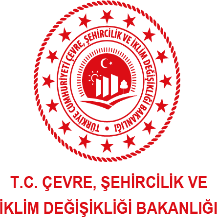 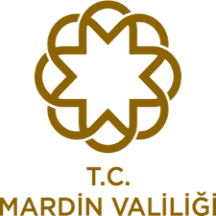 KURUMLARA VERİLEN DENETİM HİZMETLERİ
Kurumlara Verilen Denetim Hizmetleri				Nevi	Söz. Bed.	Bit. Tar.
70.Mknz.Tug.Komt. Kazan Dairesi Onarım İşi		Onarım	145.900		2021
70.Mknz.Tug.Komt.  Cephanelik Bakım Onarım İşi	Onarım	218.000		2021
70.Mknz.Tug.Komt. Karargah Onarım İşi			Onarım	540.194		2021
Orman İşletme Md. Lojman Onarım İşi			Onarım	  32.000		2021
Orman İşletme Md.  Kamera Tesis İşi				Yapım	  84.500		2021
Midyat 242.İdk Kom. Çatı Onarım İşi				Onarım	  92.325		2022
İşkur Doğalgaz Dönüşüm İşi                              		Onarım  389.000        2022
Midyat (Katori) Taş Kes. İşl.Atö. Bin. Yap. İşi		Yapım	619.747		2022
70. MKNZ.P.TUG.K.YRD. Ceph. Çat. Bak. Onr. İşi	Onarım	  93.000		2022
Orman İşl. Md.&Mazıdağı Hz. Bin. Boya, kap.yp.işi	Onarım	  89.280		2022
Mardin İl Jan.K.lığına Bağlı Artuklu,Mazıdağı,Derik,
Kızıltepe,D.geçit,Midyat Savur, Yeşilli,Ömerli,Nusaybin 
İlçe Nezarethane Bakım ve Onarım Yapım İşi          Onarım   947.000       2023
Mardin, Mazıdağı ve Midyat Orman Müdürlüğü 
Dış cephe Mantolama bakım Onarım İşi                  Onarım   939.500       2023
PROJE VE YAPIM ŞUBE MÜD.
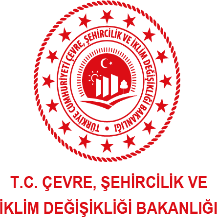 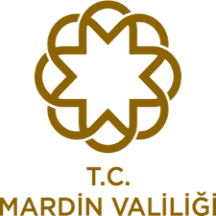 KAMU BİNALARINDA DEPEM PERFORMANS ANALİZİ YAPILMASI
Kamu Binalarının Envanterinin Çıkarılması ve Deprem Yükleri Etkisi Altında Performans Analizlerinin Yapılmasında Öncelik Sırasının Belirlenmesi  (KAYES) için Bakanlığımız koordinesinde,  ilimizde yer alan 3.893 adet kamu binasına ait coğrafi, zemin,  yapısal, fiziksel, mülkiyet, tahsis ve ruhsat bilgileri toplanarak KAYES programına girişi yapılmıştır.
 
	İçişleri Bakanlığı Emniyet Genel Müdürlüğü, Jandarma Genel Komutanlığı ve MİT kurumlarının Bakanlığımızla protokolleri olmaması sebebi ile bu binalar kapsam dışı bırakılarak MAKS verisine kayıtlı tüm kamu binaların incelemesi yapılmıştır.
PROJE VE YAPIM ŞUBE MÜD.
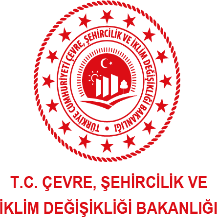 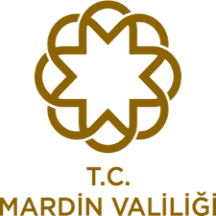 KOOPERATİFLERİN İCMALİ
Aktif  Durumda Olan Konut Yapı  Kooperatifleri				18
Aktif Durumda Olan Toplu İşyeri Yapı Kooperatifleri			  9
Aktif Durumda Olan  Küçük Sanayi Sitesi Yapı  Koop.			12
Aktif Durumda Koop.  Sayısı								39
Tasfiye Halinde Olan Kooperatifler						26
Terkini  Yapılan Kooperatif							      181
Münfesih Durumunda Olan Kooperatifler					21
Toplam Kooperatif Sayısı							      267
PROJE VE YAPIM ŞUBE MÜD.
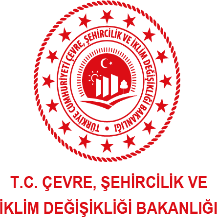 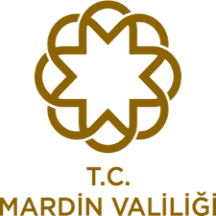 İSKAN KANUNU KAPSAMINDA YAPILAN İŞLER
Tamamlanan;
          Dargeçit  Ilısu Mahallesi: Dargeçit  Ilısu Mahallesinde Ilısu Barajı ve HES projesinden etkilenen ailelere yeni yerleşim alanında 48 adet konut hak sahiplerine 2010 yılında teslim edilmiştir. Ayrıca 12 rezerv parselin hak sahiplerine satışı da gerçekleşmiştir.
Devam eden;
          İlimiz Dargeçit  Ilısu Mahallesi Köy Gelişme Alanı kapsamında 5543 sayılı İskân Kanunu kapsamında 9 hak sahibi tespit edilmiştir. Bu Hak sahipleri için, Bakanlığımız Yapı İşleri Genel Müdürlüğümüzce Fiziksel Yerleşimin Düzenlenmesi Etüt-Proje ve yerleştirme programında "Köy Gelişme Alanı" olarak alınmıştır. Bakanlığımıza 140 ada 77 nolu parselin tahsisi sağlanmıştır. Serişuve Mevkii 140 ada 77 nolu parselin parselasyon sonucu oluşan 156 ada 1,2,3,4,5,6 nolu parseller,  159 ada 12 nolu parseller, 160 ada 1 nolu parsel ve 161 ada 1,2,3,4 nolu parseller oluşmuştur. Dargeçit Asliye Hukuk Mahkemesi 2017/130 esas sayılı yazısına Bakanlığımızın görüşüne istinaden iş ve işlemler durdurulmuştur.
PROJE VE YAPIM ŞUBE MÜD.
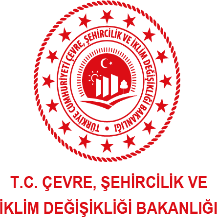 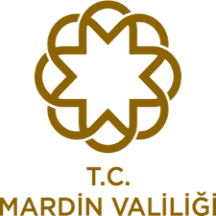 MARDİN İLİ DARGEÇİT İLÇESİNDE YER ALAN İSKAN ALANI
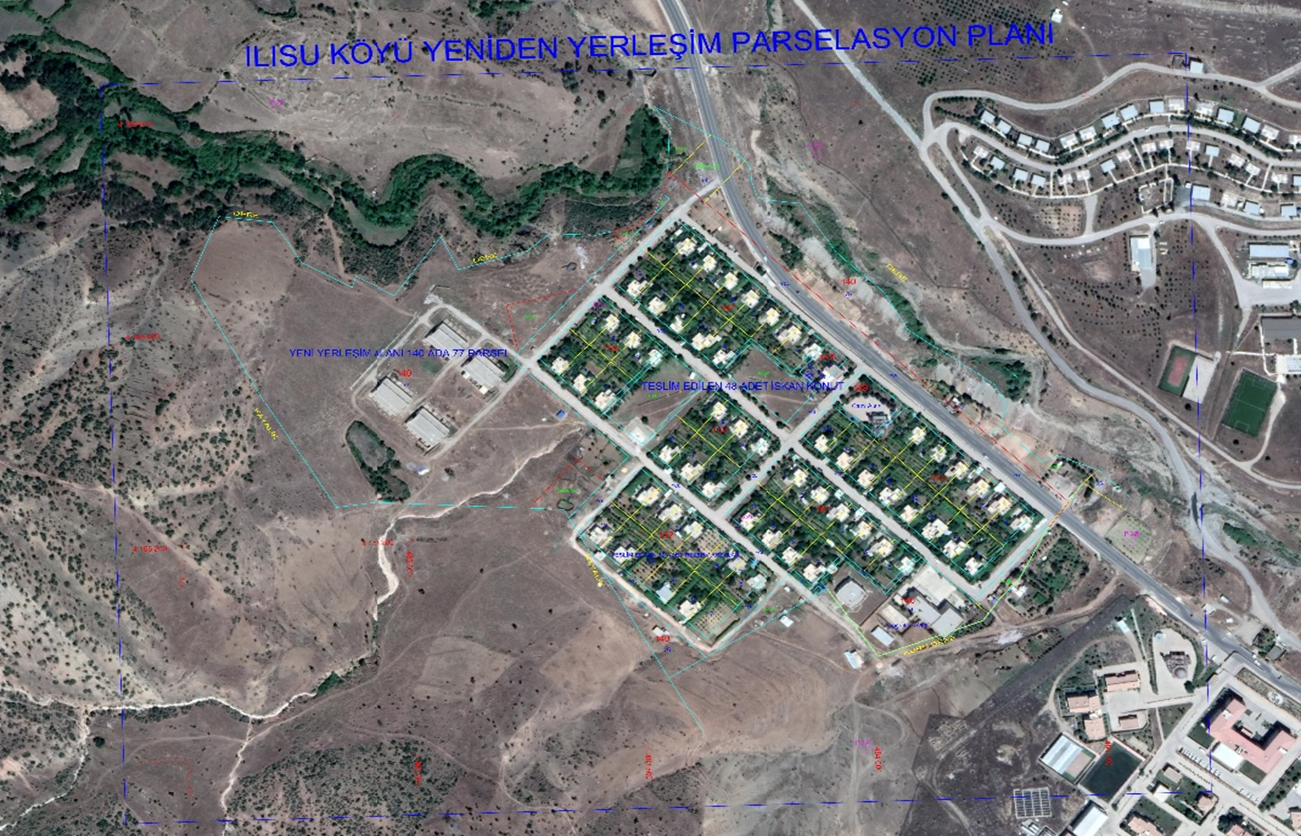 PROJE VE YAPIM ŞUBE MÜD.
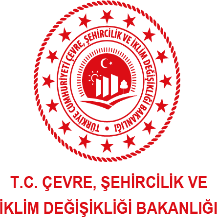 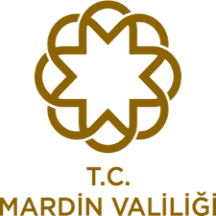 YAPI DENETİMİ YAPI MALZEMELERİ ŞUBE MÜDÜRLÜĞÜ
YAPI DENETİMİ VE YAPI MALZ. ŞUBE MÜD.
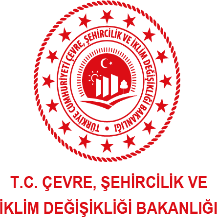 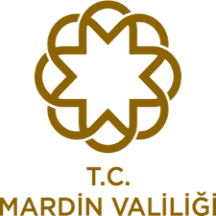 YAPI DENETİM UYGULAMALARI
İlimizde faaliyet gösteren 24 adet yapı denetim kuruluşu,  3 adet Yapı Malzemeleri Laboratuvarı bulunmaktadır. İlimizde yapı denetim kuruluşlarının denetimi altında 8.007.448 m2  aktif denetlenen alan, 1623 adet aktif iş sayısı bulunmaktadır. 

Yapı Denetim Firmaları için;

2021 yılında; 51 adet büro  ve 89 adet şantiye olmak üzere toplam  140 adet denetim
2022 yılında; 104 adet büro ve 202 adet şantiye olmak üzere toplam 306 adet denetim yapılmıştır.
2023 yılında 130 adet büro ve 125 adet şantiye olmak üzere toplam 255 adet denetim yapılmıştır.

İlimizde, 235 Denetçi, 522 YKE Mimar/Mühendis,115 Yardımcı Kontrol elemanı yapı denetim firmalarında görev almaktadır.
YAPI DENETİMİ VE YAPI MALZ. ŞUBE MÜD.
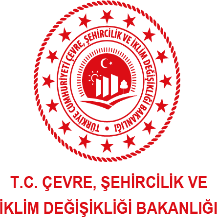 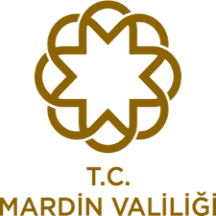 YAPI DENETİM UYGULAMALARI
Müteahhitlik Yetki Belge Numarası:
İlimizde; 
1781 Aktif (423 Şahıs, 53 Anonim, 938 Limited, 347 Geçici, 13 Kooperatif)
17 Pasif, 623 Pasif Terk, 64 Pasif Vefat, 1 Resen, 567 Geçici İptal olmak üzere toplam 3052 adet müteahhitlik yetki belge numarası bulunmaktadır.
Müteahhitlik Yetki Grubu:
2019 yılında 80 adet (54-H,8-G,13-F,5-E) Yetki Grubu tahsisi yapılmıştır.
2020 yılında 256 adet (148-H,3-G1,28-G,53-F,3-E1,6-E,3-D1,6-D,1-C1,3-C,1-B,1-A) Yetki Grubu tahsisi yapılmıştır.
2021 yılında 173 adet (101-H,6-G1,21-G,4-F1,20-F,7-E1,9-E,2-D1,2-C1,,1-C) Yetki Grubu tahsisi yapılmıştır.
2022 yılında 146 adet (97-H,3-G1,11-G,5-F1,16-F,3-E1,4-E,1-D1,2-D,1-C1,1-C,1-B,1-A) Yetki Grubu tahsisi yapılmıştır.
2023 yılında 131 adet (97-H,3-G1,3-G,1-F1,13-F,8-E1,2-E,1-D1,2-C,1-A ve 14-Kooperatif)
YAPI DENETİMİ VE YAPI MALZ. ŞUBE MÜD.
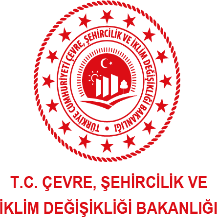 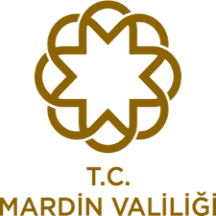 YAPI DENETİM UYGULAMALARI
2018 yılı içerisinde 18 adet PGD denetimi ve 109 adet Hazır Beton Denetimi olmak üzere toplam 127 adet denetim gerçekleştirilmiş olup,  PGD kapsamında 10 adet firmaya 11 kez idari yaptırım uygulanmış toplam 260.988 TL TL para cezası uygulanmıştır.
2019 yılı içerisinde 58 adet PGD denetimi ve 116 adet Hazır Beton Denetimi olmak üzere toplam 174 adet denetim gerçekleştirilmiş olup,  PGD kapsamında 6 adet firmaya 161.460 TL İdari Yaptırım Para Cezası uygulanmıştır.
2020 yılı içerisinde 12 adet PGD denetimi ve 14 adet Hazır Beton Denetimi olmak üzere toplam 26 adet denetim gerçekleştirilmiş olup,  PGD kapsamında 4 firmaya 131.944 TL İdari Yaptırım Para Cezası uygulanmıştır.
2021 yılı içerisinde 7 adet PGD denetimi ve 31 adet Hazır Beton Denetimi olmak üzere toplam 38 adet denetim gerçekleştirilmiştir.
2022 yılı içerisinde  53 adet PGD  denetimi  ve  102 adet Hazır Beton Denetimi olmak üzere toplam; 155 adet denetim gerçekleştirilmiş olup,  PGD kapsamında 2 firmaya 136.200 TL İdari Yaptırım Para Cezası uygulanmıştır.
2023 yılı içerisinde  11 adet PGD  denetimi  ve  102 adet Hazır Beton Denetimi olmak üzere toplam; 113 adet denetim gerçekleştirilmiştir.
YAPI DENETİMİ VE YAPI MALZ. ŞUBE MÜD.
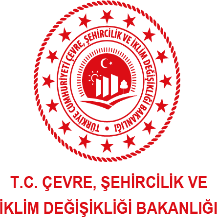 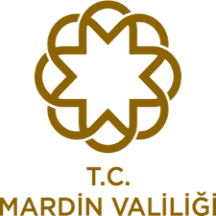 YAPI DENETİM UYGULAMALARI
Müdürlüğümüz laboratuvarında;
2019- 438 küp beton, 0 adet sertleşmiş beton ve 0 adet çelik çekme deneyi yapılmıştır. 
2020- 66 küp beton, 6 adet sertleşmiş beton  ve 0 adet çelik çekme deneyi yapılmıştır. 
2021- 123 küp beton, 12 adet sertleşmiş beton ve 0 adet çelik çekme deneyi yapılmıştır.
2022- 297 adet sertleşmiş beton ve 0 adet çelik çekme deneyi yapılmıştır.
2023- 108 adet sertleşmiş beton ve 0 adet çelik çekme deneyi yapılmıştır. 
Enerji Kimlik Belgesi;
2019 yılı için EKB denetimlerinde 23 adet dosya incelenmiş ve 19 firma/şahsa 3 ay askıya alma cezası uygulanmıştır.
2020 yılı içerisinde aykırılık tespit edilen 2 firma/şahıs hakkında 3 ay hizmeti askıya alma yaptırımı uygulanarak veriler sisteme yüklenmiştir.
2021 yılı içerisinde 41 adet EKB dosyası incelenmiş, aykırılık tespit edilen 7 firma/şahıs hakkında 3 ay hizmeti askıya alma yaptırımı uygulanarak veriler sisteme yüklenmiştir.
2022 yılında toplam 100 adet EKB dosyası talep edilmiş bunların 100 adetide incelenmiştir Aykırılık tespit edilen 21 firma/şahıs hakkında 2 ay hizmeti askıya alma yaptırımı uygulanarak veriler sisteme yüklenmiştir.
2023 yılında toplam 100 adet EKB dosyası talep edilmiş bunların 66 adeti incelenmiştir Aykırılık tespit edilen 13 firma/şahıs hakkında 2 ay hizmeti askıya alma yaptırımı  uygulanarak veriler sisteme yüklenmiştir.
YAPI DENETİMİ VE YAPI MALZ. ŞUBE MÜD.
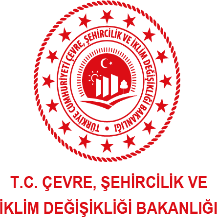 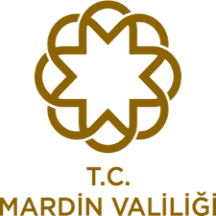 YEREL YÖNETİMLER ŞUBE MÜDÜRLÜĞÜ
YEREL YÖNETİMLER ŞUBE MÜD.
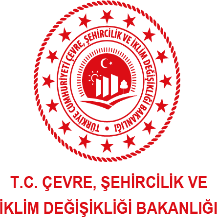 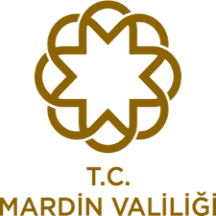 ONAYLANAN KAMU YARARI KARARI ADETLERİ
Yılı  			  Valilik Onayı	Bakanlık Onayı		Toplam
2018				-			1					1
2019				2			-					2
2020				-			1					1
2021				8			4			     	     12
2022 				7			1					8
2023				1			-					4

TOPLAM:									     	     28 Adet
YEREL YÖNETİMLER ŞUBE MÜD.
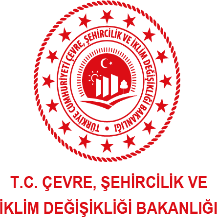 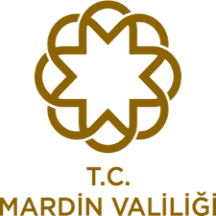 TABİAT VARLIKLARINI KORUMA ŞUBE MÜDÜRLÜĞÜ
İMAR VE PLANLAMA ŞUBE MÜD.
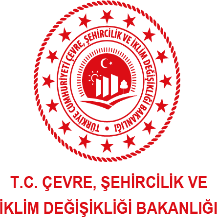 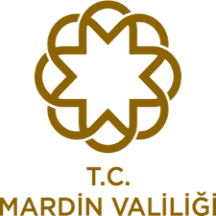 EKOLOJİK TEMELLİ BİLİMSEL ARAŞTIRMA RAPORLARI (ETBAR)
TABİAT VARLIKLARINI KORUMA ŞUBE MÜD.
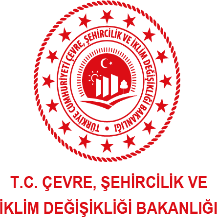 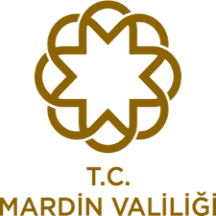 MARDİN İLİ TESCİLLİ AĞAÇLAR, MAĞARALAR, KALDERALAR
TABİAT VARLIKLARINI KORUMA ŞUBE MÜD.
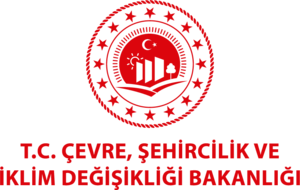 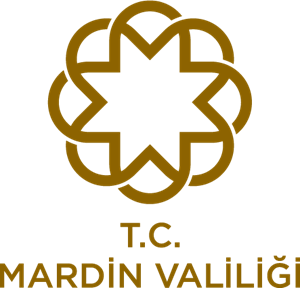 Artuklu İlçesi, Firdevs Köşkü Meşe Çınarı
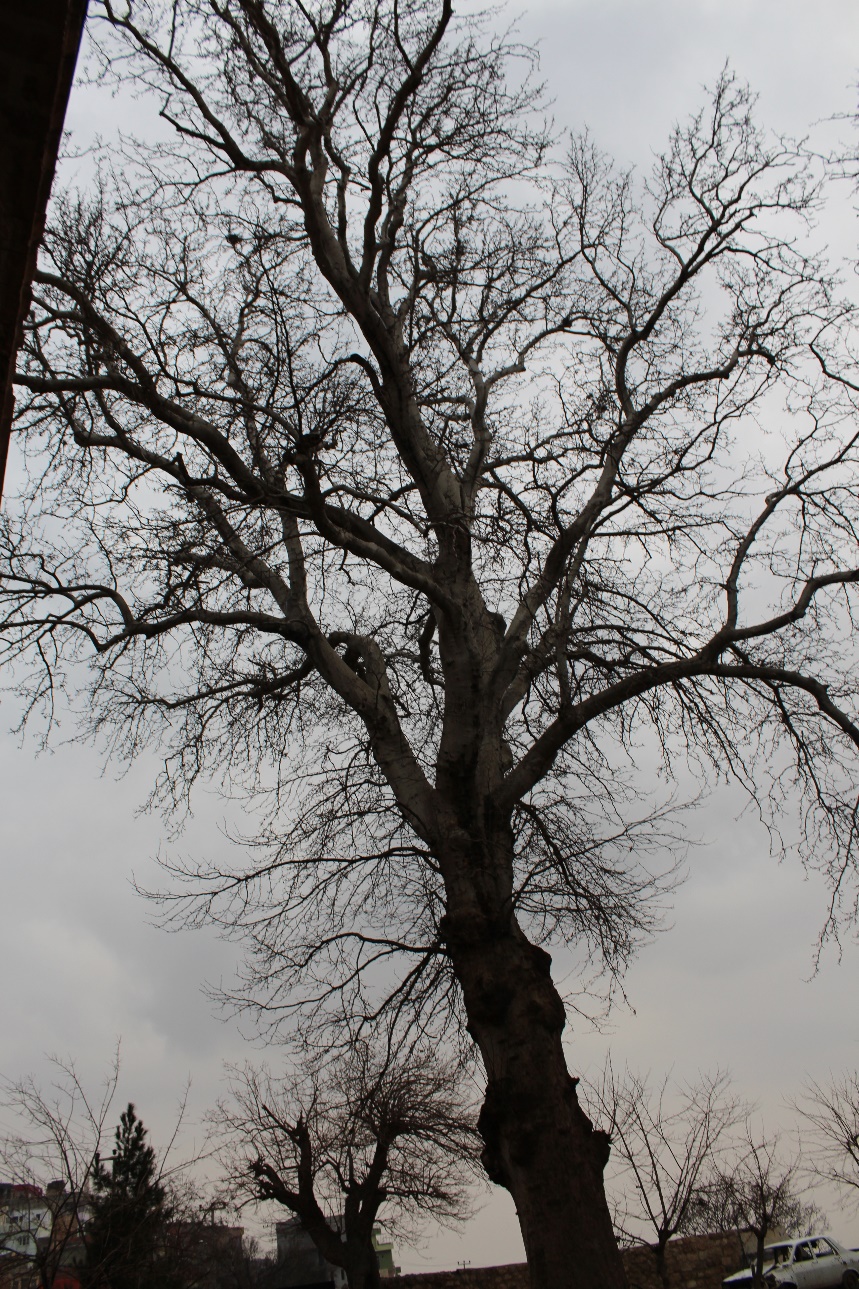 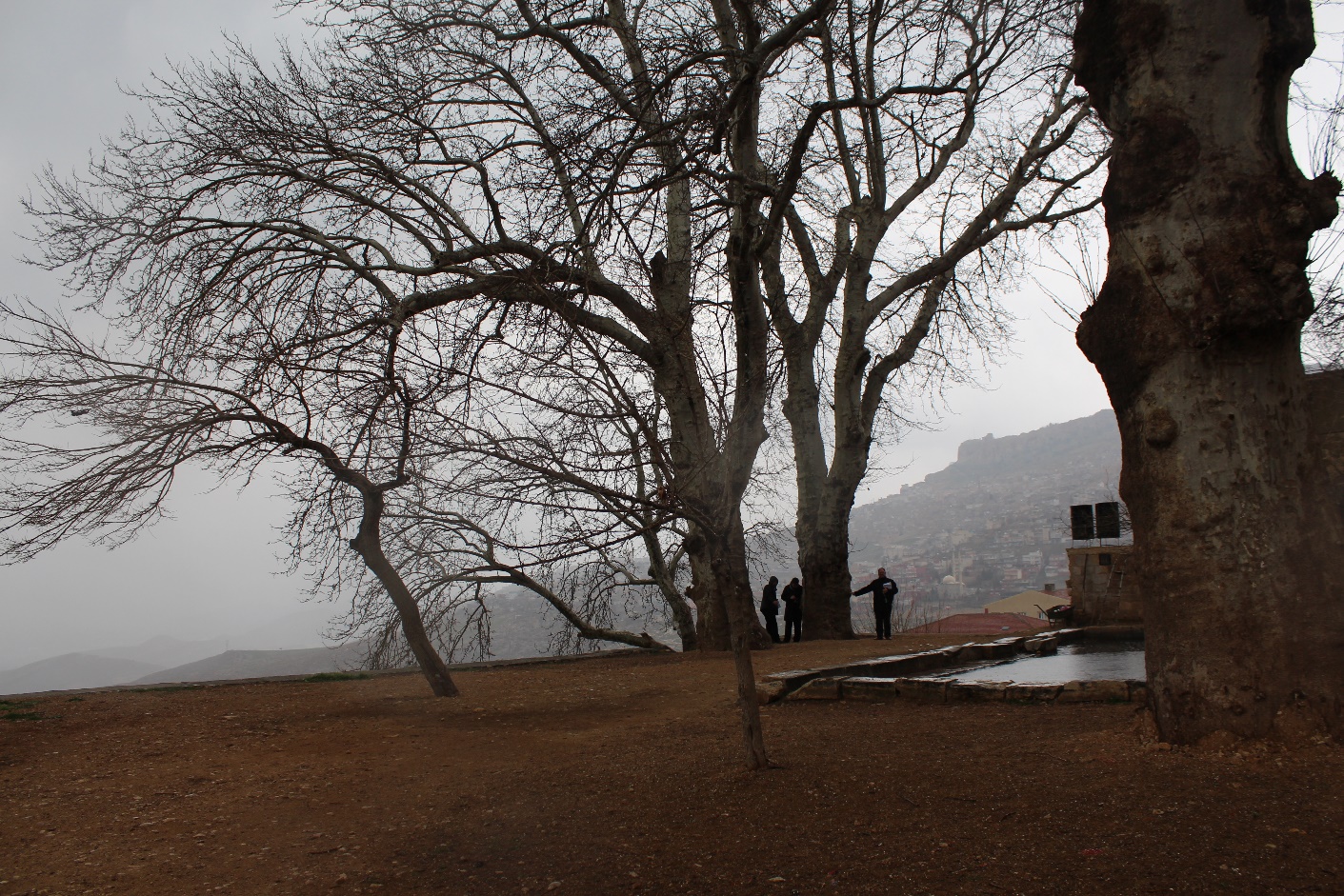 TABİAT VARLIKLARINI KORUMA ŞUBE MÜD.
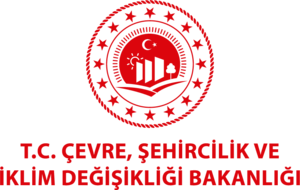 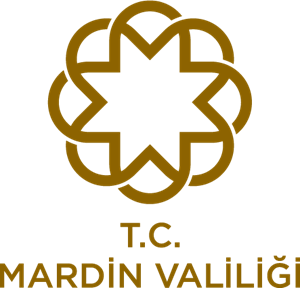 Artuklu İlçesi, Zınnar Mevki Doğu Çınarı
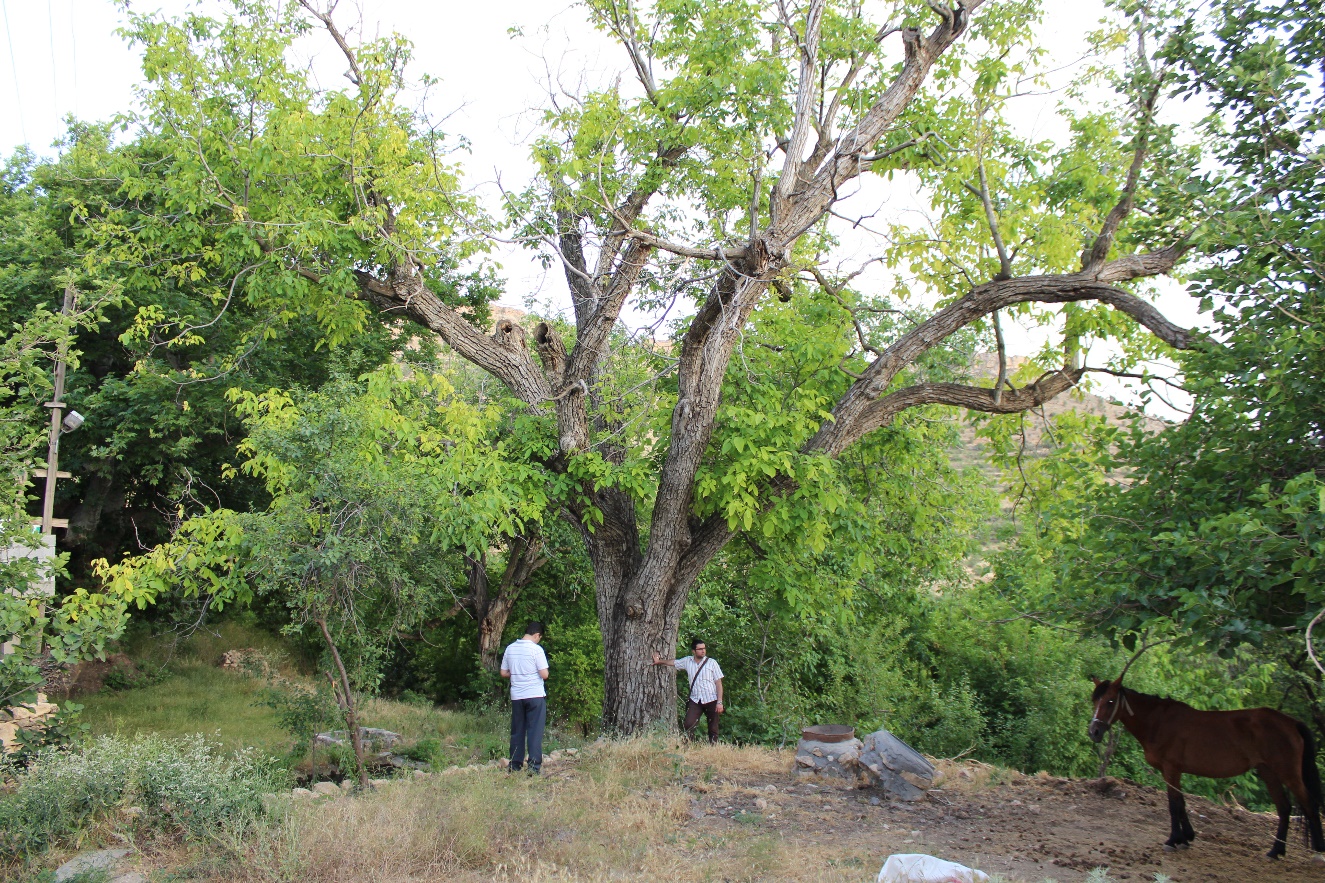 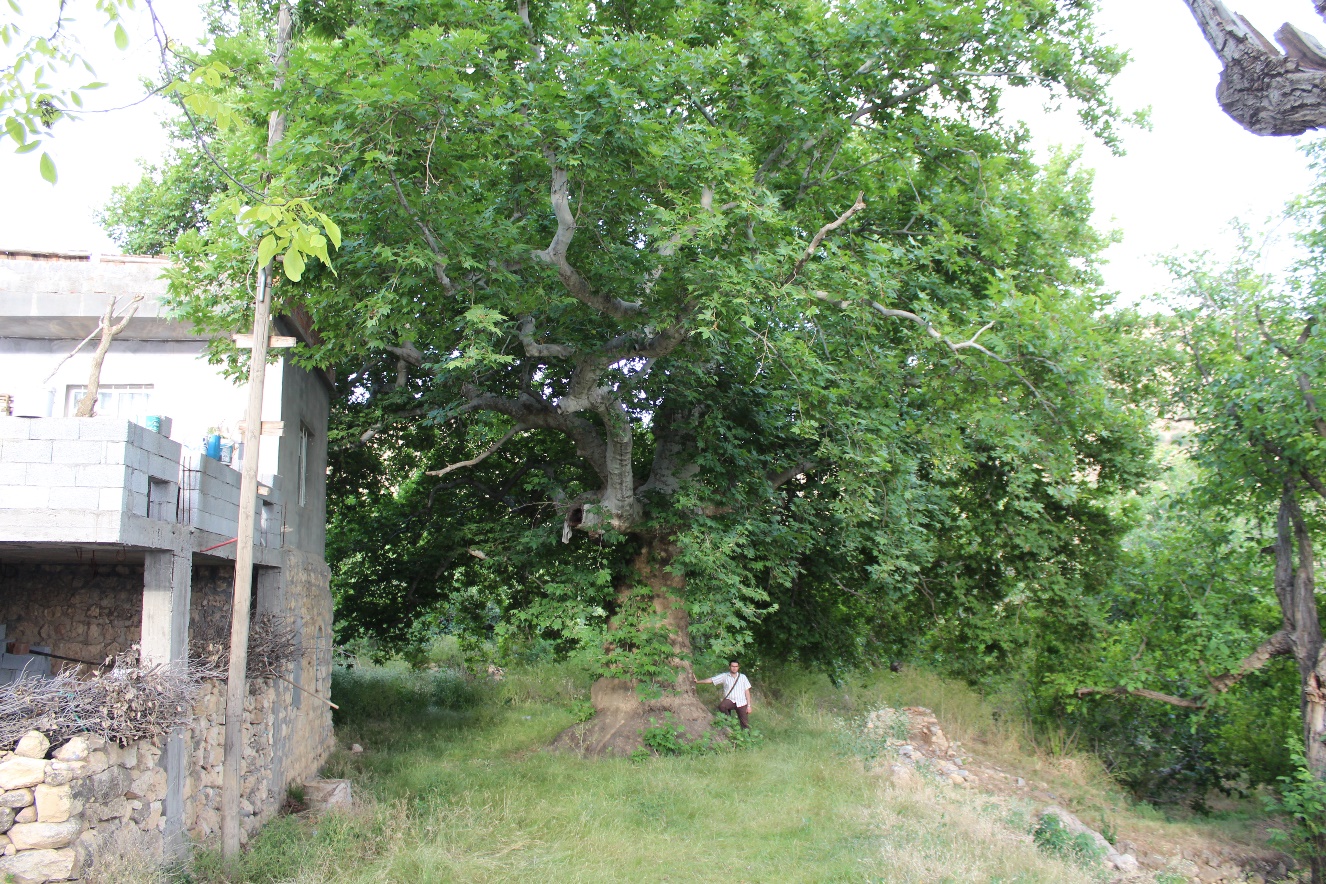 TABİAT VARLIKLARINI KORUMA ŞUBE MÜD.
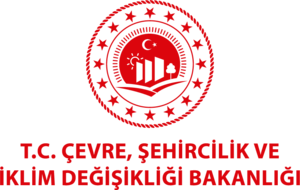 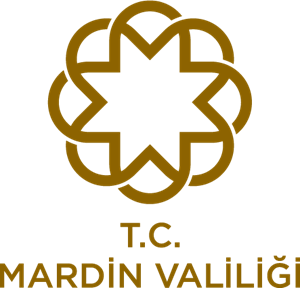 Midyat İlçesi, Acırlı Mahallesi, Elet Mevki Meşe Çınarı
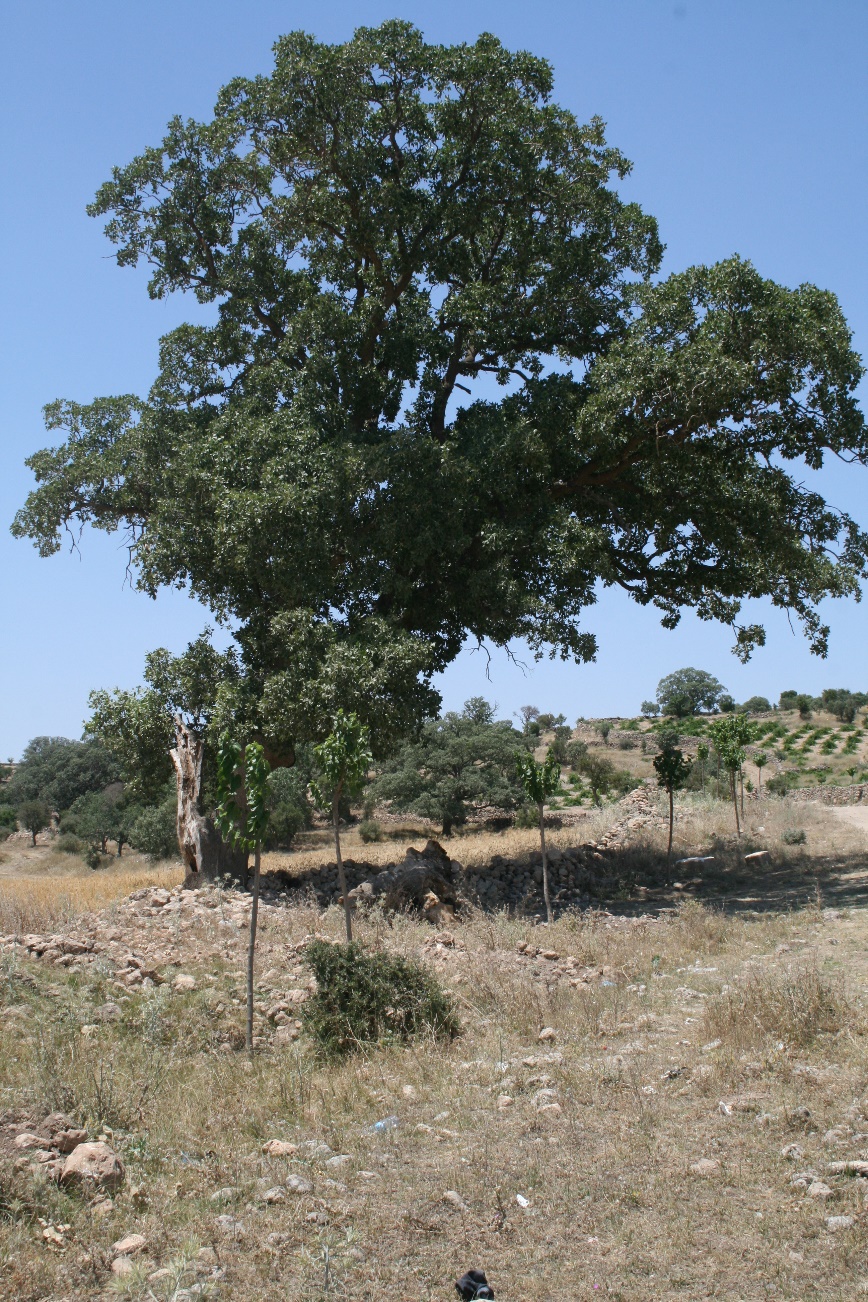 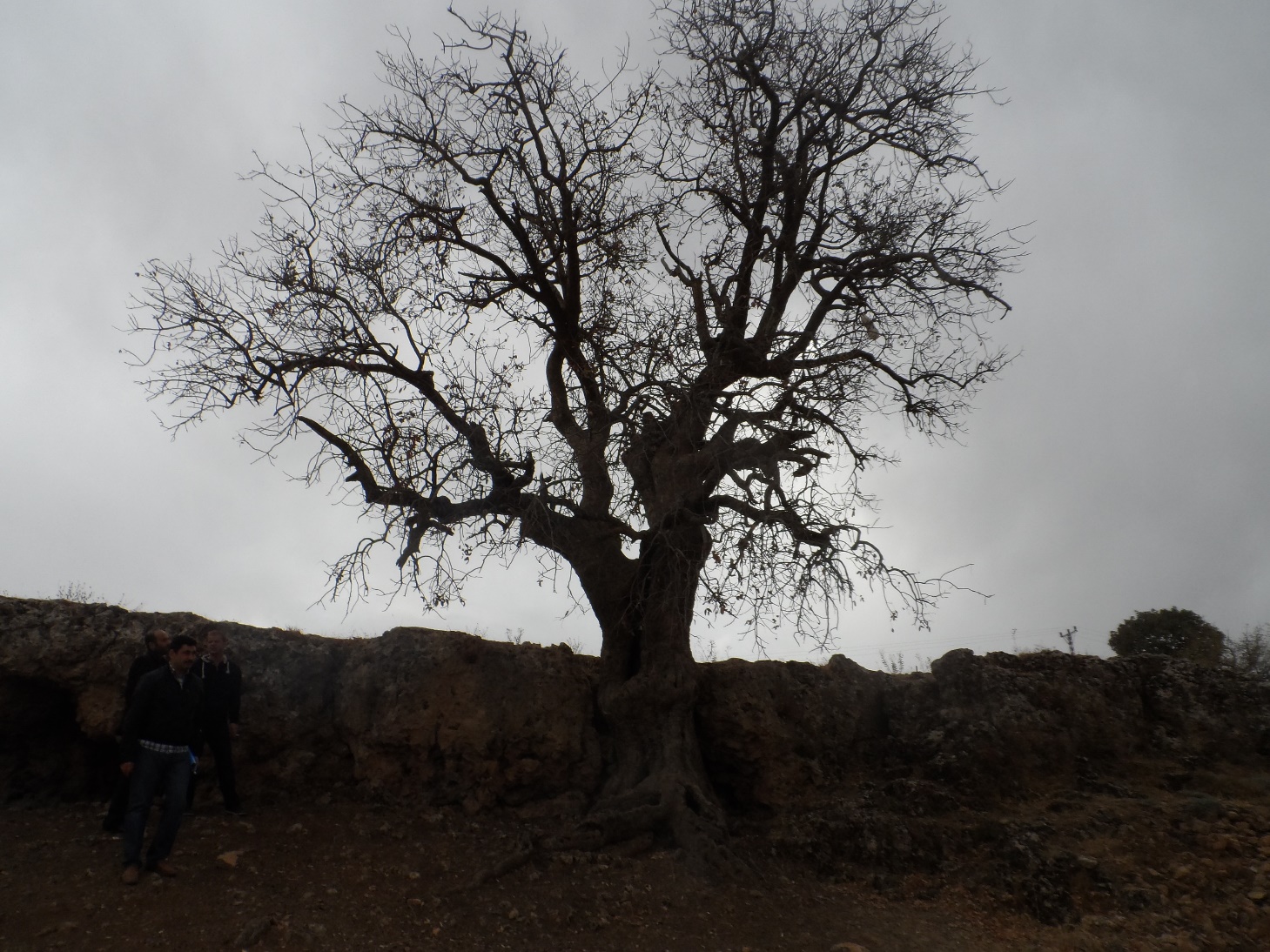 TABİAT VARLIKLARINI KORUMA ŞUBE MÜD.
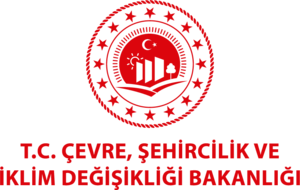 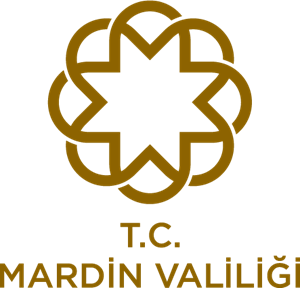 Derik İlçesi, Derinsu Mahallesi, Derinsu Mağarası
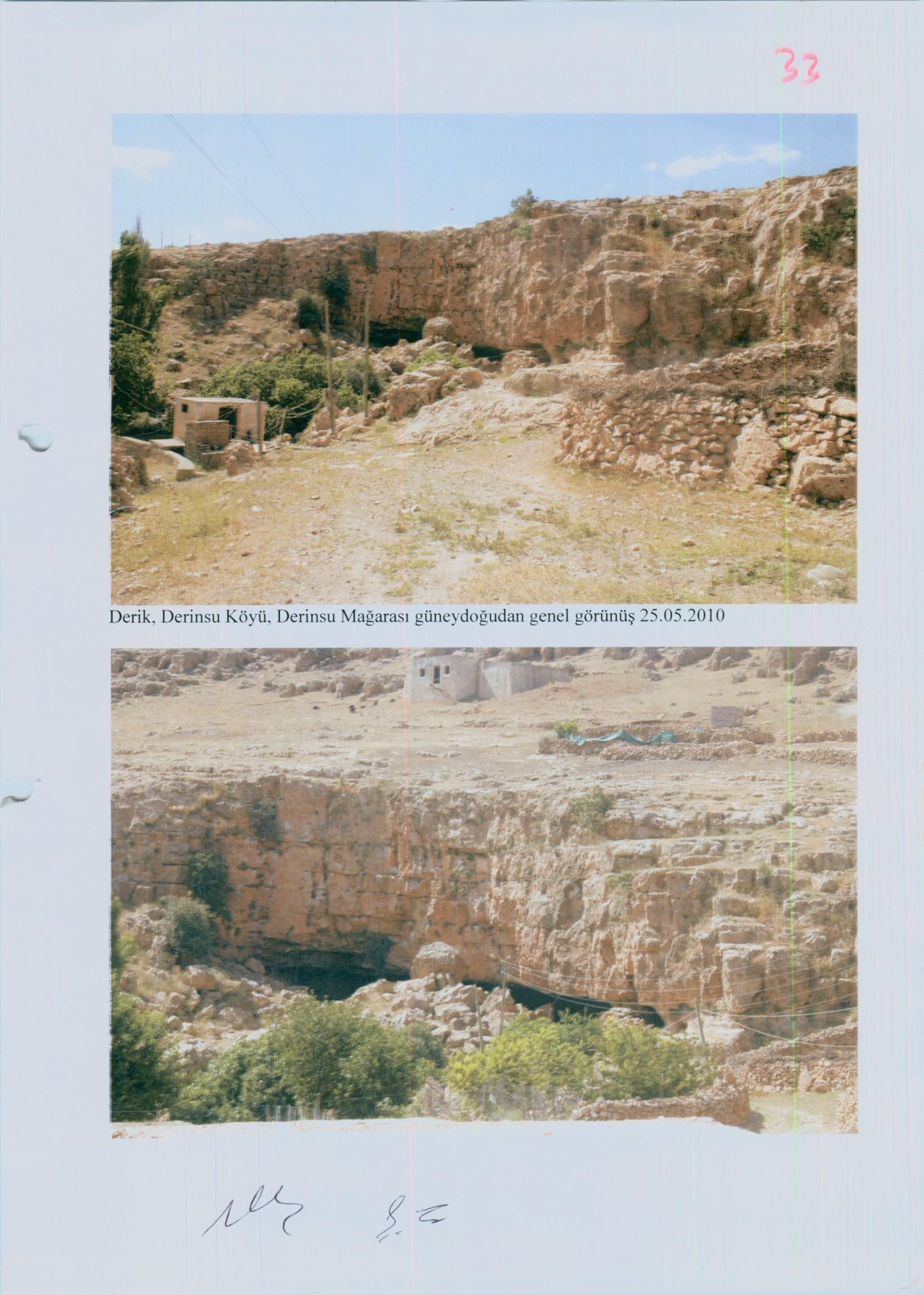 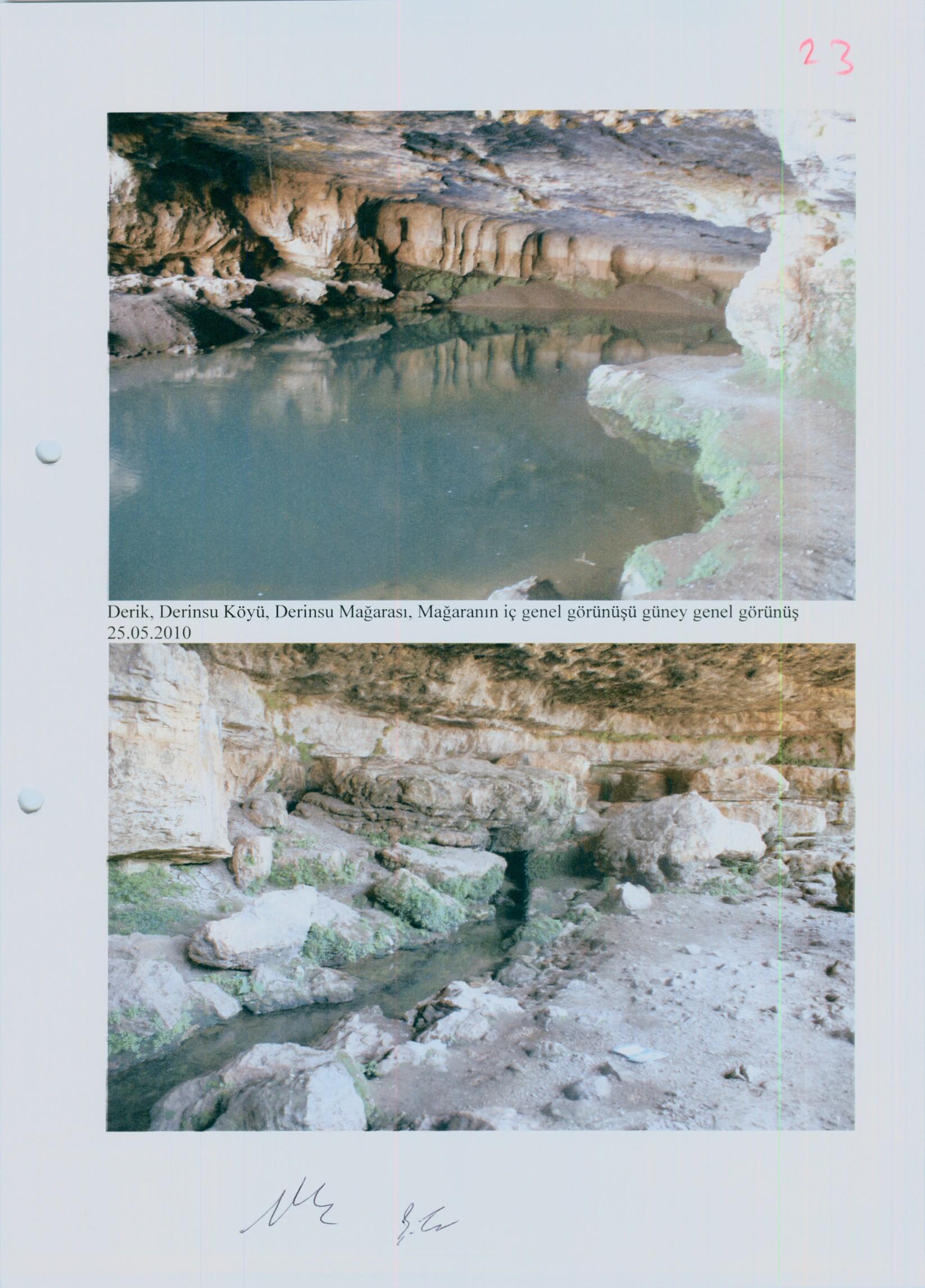 TABİAT VARLIKLARINI KORUMA ŞUBE MÜD.
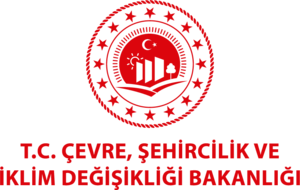 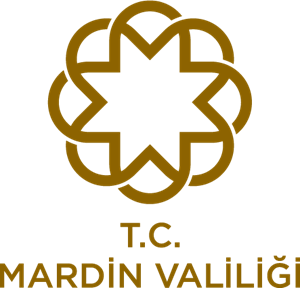 Derik İlçesi, Kelektepe Volkan Konisi
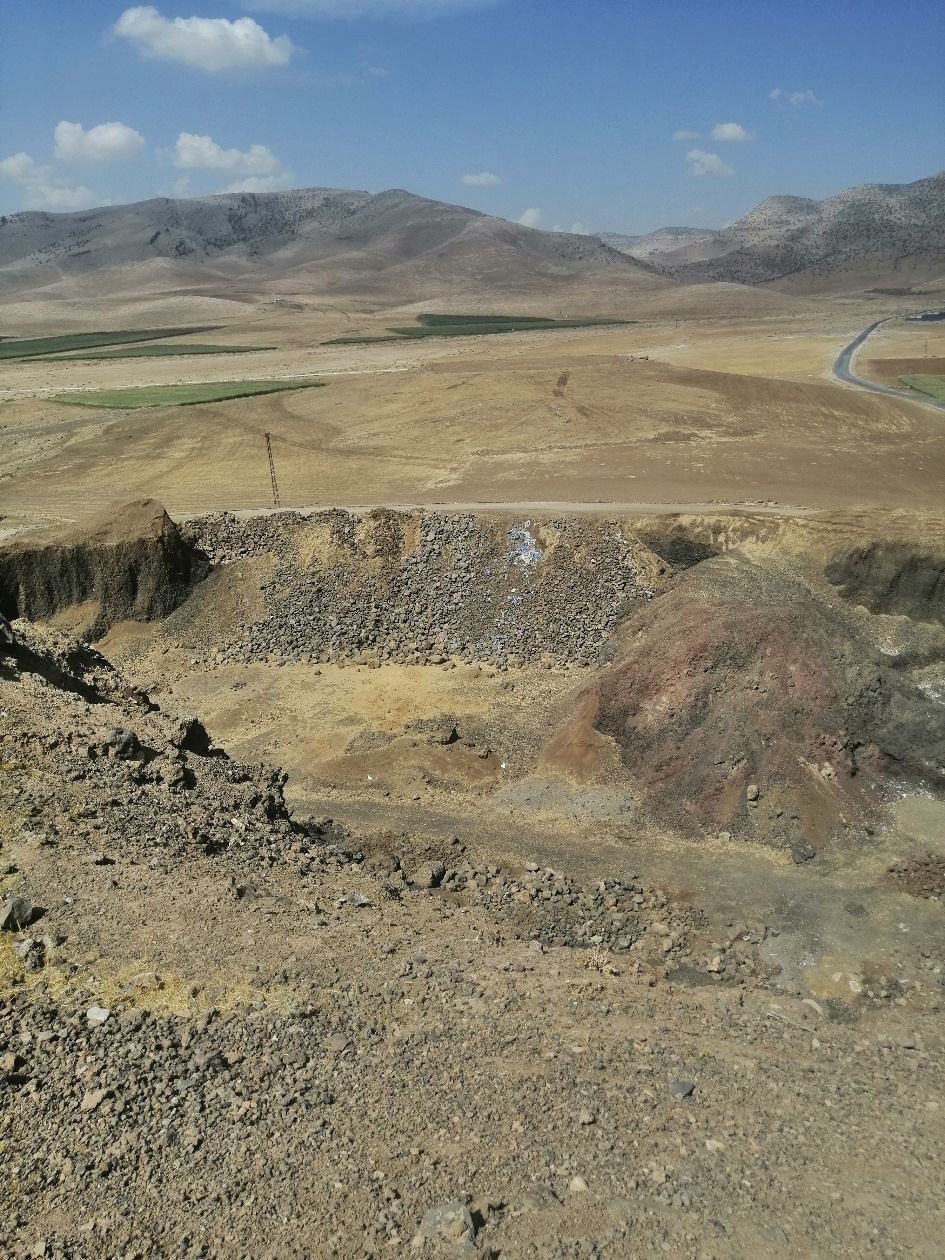 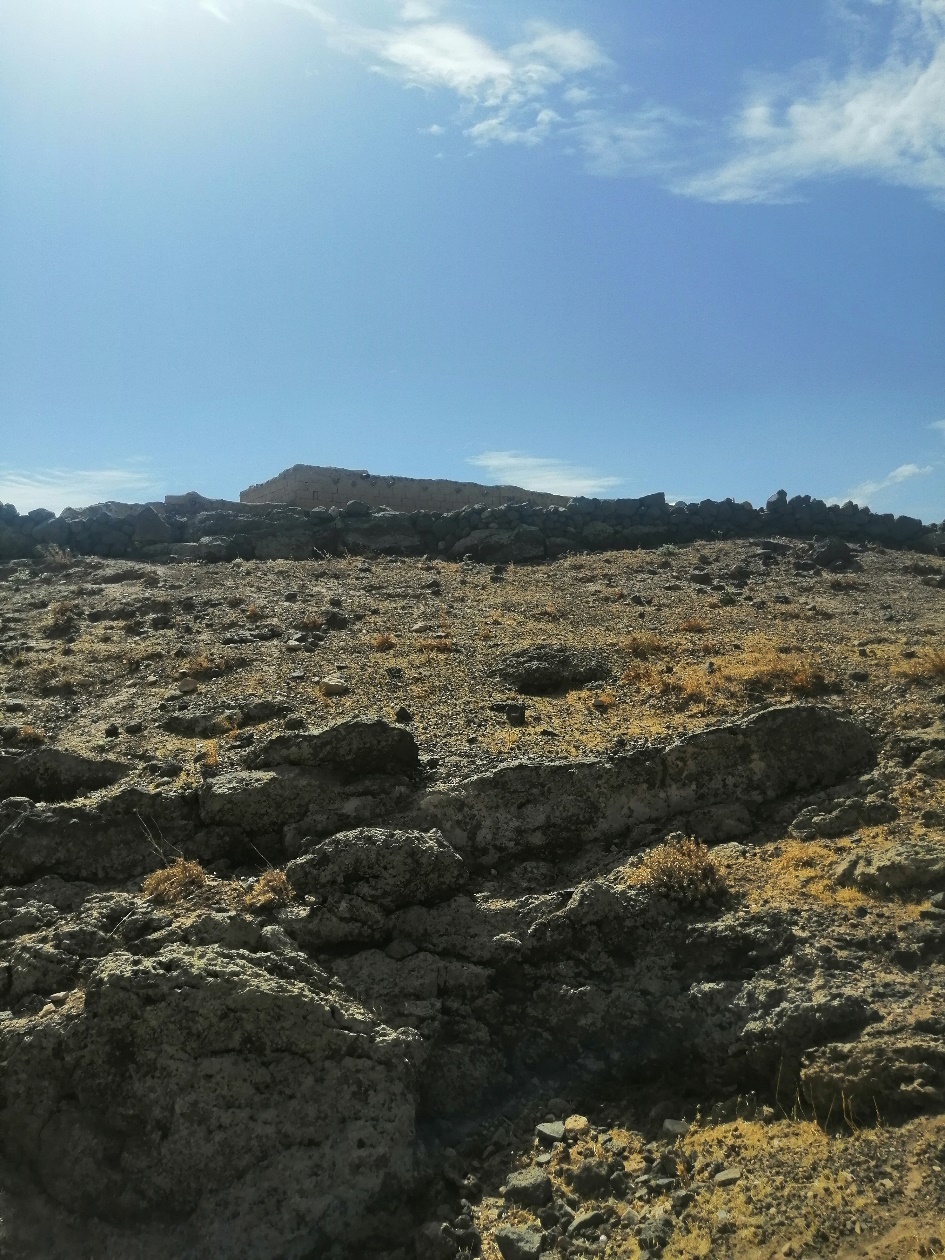 TABİAT VARLIKLARINI KORUMA ŞUBE MÜD.
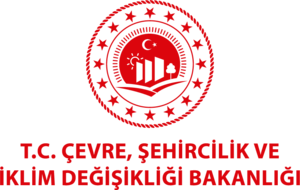 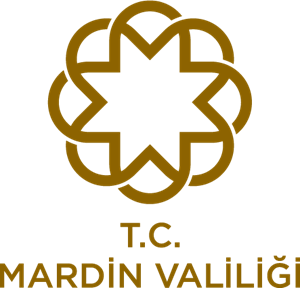 Derik İlçesi, Kuşçu Kalderası
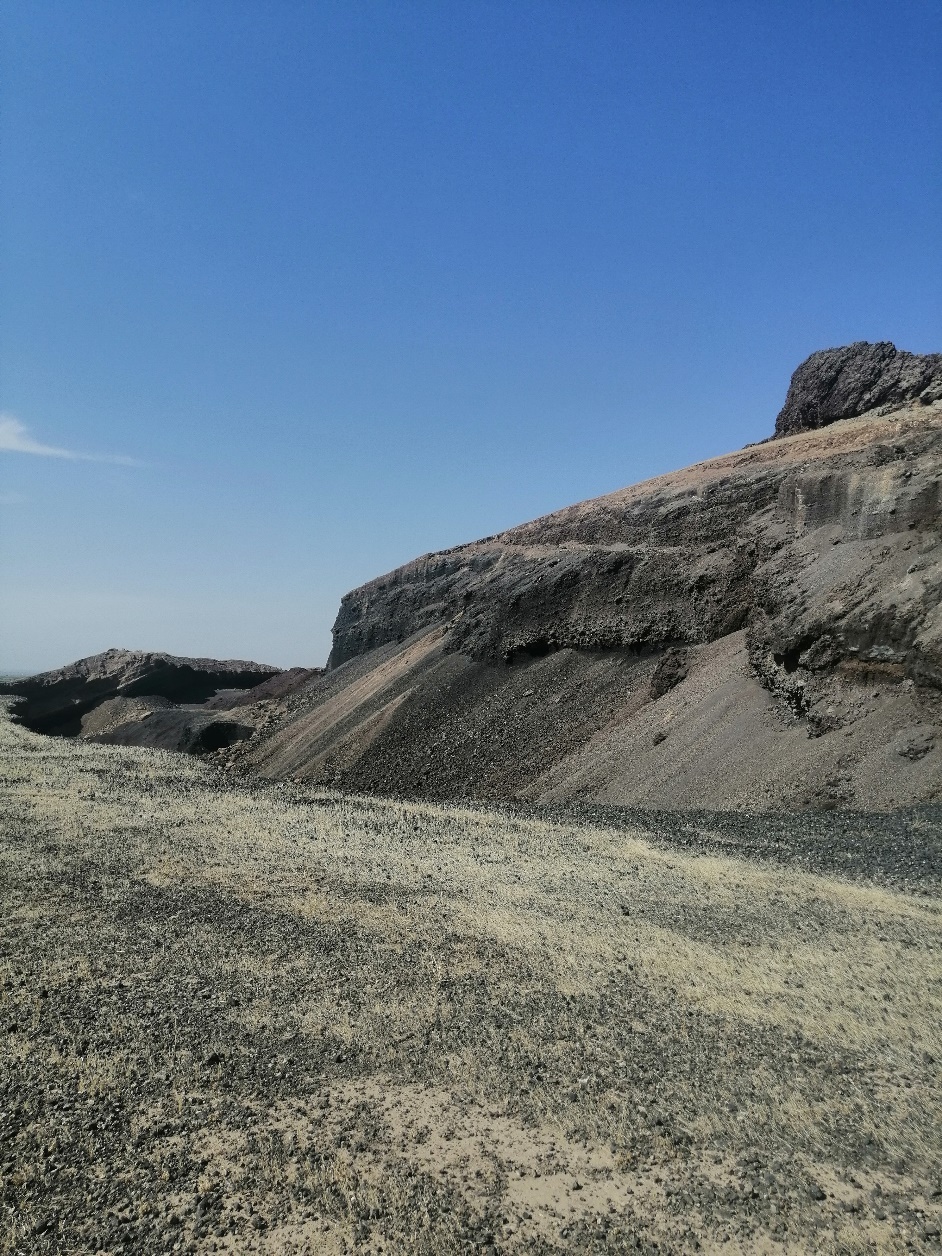 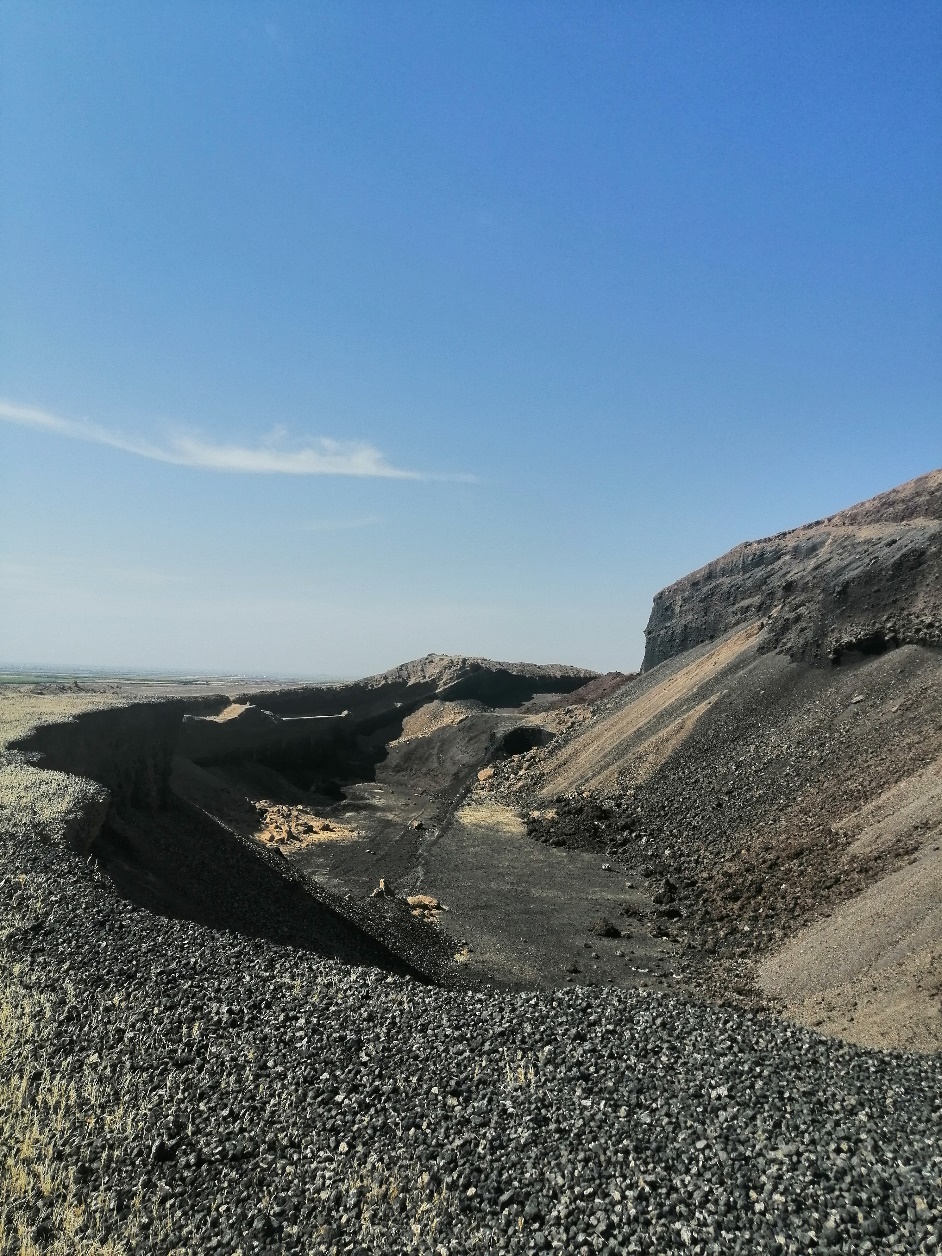 TABİAT VARLIKLARINI KORUMA ŞUBE MÜD.
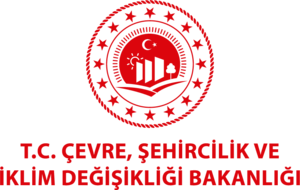 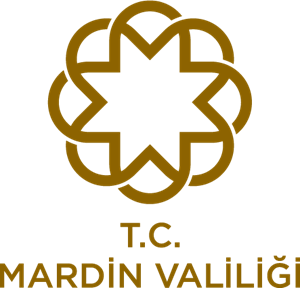 Derik İlçesi, Gregot Kalderası
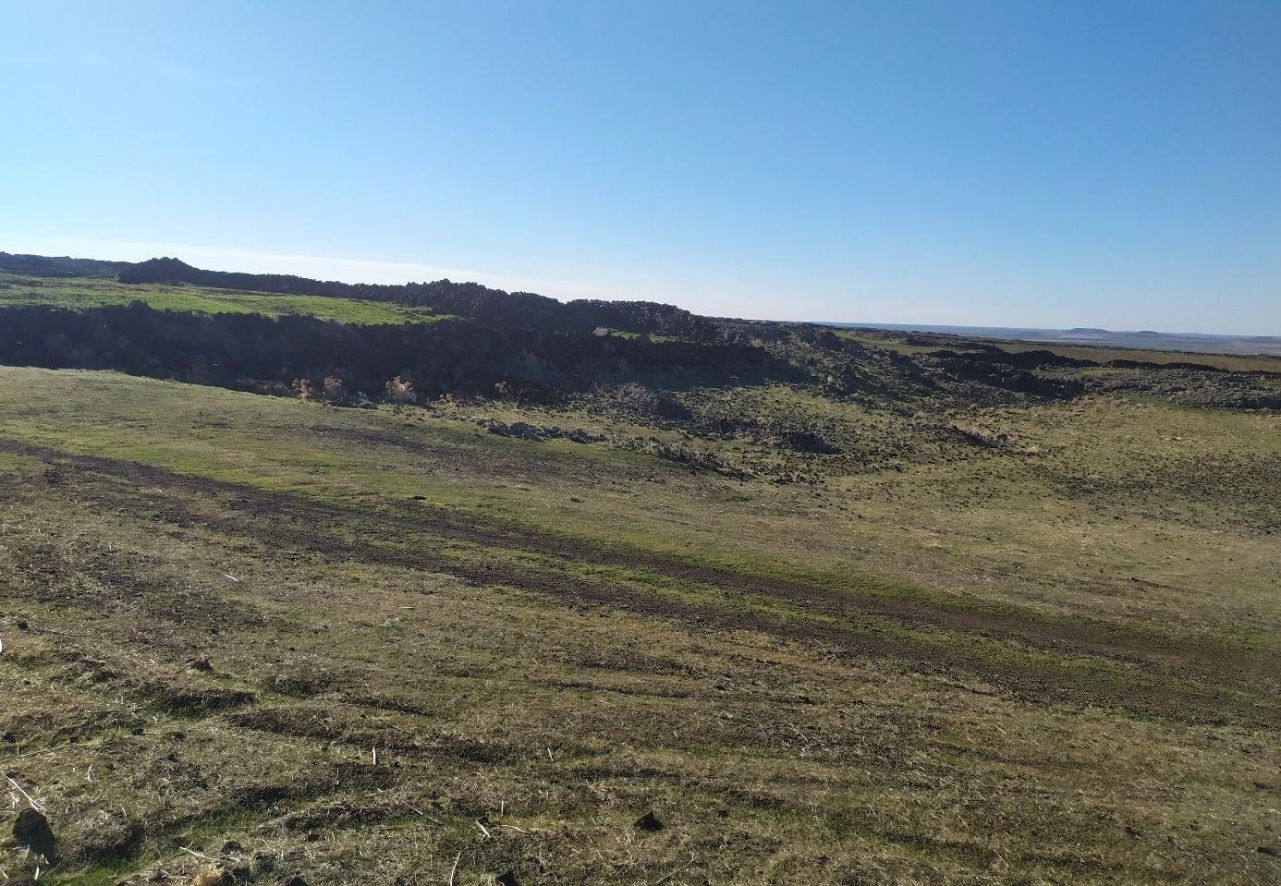 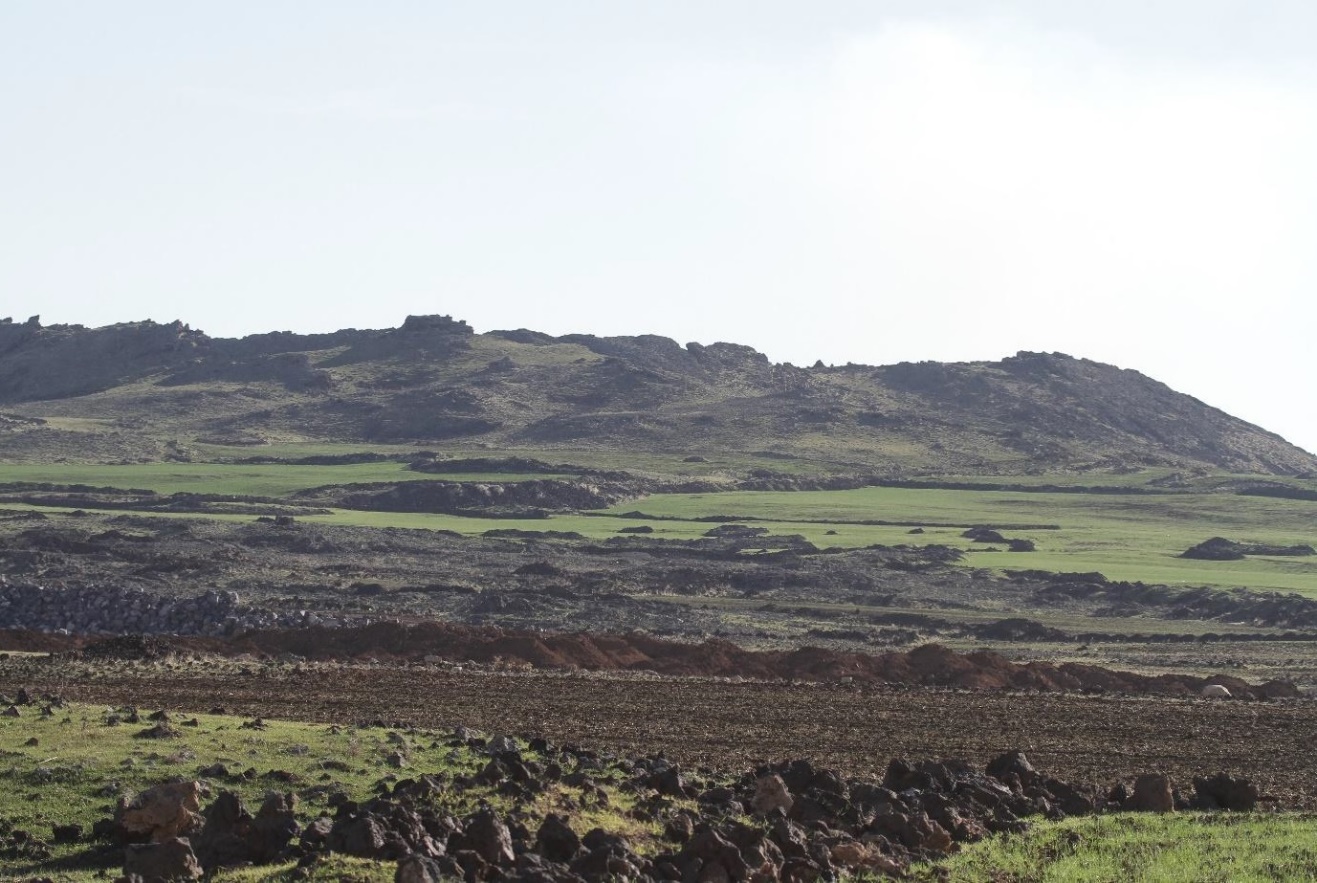 TABİAT VARLIKLARINI KORUMA ŞUBE MÜD.
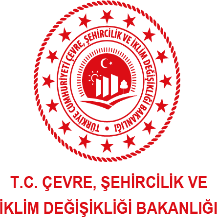 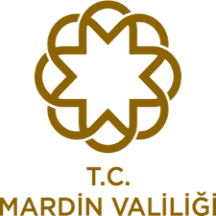 MİLLİ EMLAK MÜDÜRLÜĞÜ
MİLLİ EMLAK MÜD.
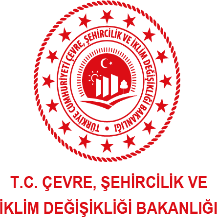 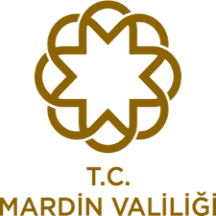 İLİMİZ GENEL DURUMU
İlimiz sınırları içerisinde 37.601 adet ve 3,581,629,543.87 m2 yüzölçümlü hazineye ait taşınmaz (Tescilli, DHTA ve İlişikli) bulunmaktadır.
MİLLİ EMLAK MÜD.
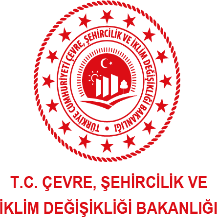 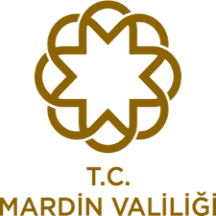 İLİMİZ GENEL DURUMU
Hazineye ait taşınmazlardan 5.238 adet ve 203.892,44 hektar yüzölçümlü kısmı kamu hizmetinde  kullanılmak için Müdürlüğümüzce diğer kurumlara tahsis edilmiştir.
	İlimizde bugüne kadar 172 adet ve toplam 216,27 Hektar yüzölçümlü taşınmaz TOKİ ‘ye devredilmiştir.
         İlimizde bugüne kadar 172 adet ve toplam 216,27 Hektar yüzölçümlü taşınmaz TOKİ ‘ye devredilmiştir.
         2022 yılı içinde 45 adet taşınmaz olmak üzere toplam  3.124.338,57 m2 yüzölçümünde alan devr edilmiştir. 
         Böylece toplam devredilen taşınmaz sayısı 217 adet olup toplam 5.290.038,57 m2 dir.
MİLLİ EMLAK MÜD.
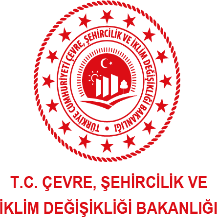 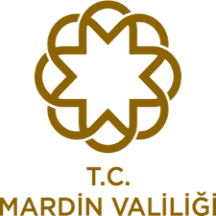 MİLLET BAHÇESİ
İlimizde Hazineye ait taşınmazlardan;
	Bakanlığımızdan (Milli Emlak Genel Müdürlüğü) alınan 15/06/2022 tarih ve 3891030 sayılı yazılarında Yalım Mahallesinde bulunan  Millet Bahçesi projesi sınırları içerisinde ve mülkiyeti Hazineye ait 6 adet taşınmazın 17.102,99 m² lik kısmı  Büyükşehir Belediye Başkanlığı adına 2 yıl süreli ön tahsisi yapılmıştır.	
	İlimiz, Artuklu , Diyarbakırkapı mahallesinde kroki ile tespitli yaklaşık 65.885,85 m2 lik alanın “Millet Bahçesi” olarak düzenlenmesinin uygun bulunduğu belirtilerek, alana ilişkin tahsis, takas/trampa vb. işlemlerin Genel Müdürlüğümüzce yürütülmesi ve proje amacı doğrultusunda tahsis işleminin Bakanlığımız (Mekansal Planlama Genel Müdürlüğü) adına yapılması talep edildiği, tahsisi talep edilen, ilgi yazı eki kroki ve listedeki taşınmazlardan, mülkiyeti Hazineye ait olduğu belirtilen 704 ada, 31 parsel sayılı taşınmazın yaklaşık 2.610,00 m2 lik kısmı ve 724 ada, 13 parsel sayılı taşınmazın yaklaşık 500,00 m2 lik kısmı ile tescil harici alan olarak belirtilen alanın “Millet Bahçesi” yapılmak üzere tahsisine esas bilgi ve belgelerin gönderilmesi Bakanlığımızın (Milli Emlak Genel Müdürlüğü 30.06.2022 tarihli ve 4043295 sayılı yazı ile istenilmiş, 22.08.2022 tarih ve 4393158 sayılı yazımız ile istenilen belge ve bilgiler gönderilmiştir.
MİLLİ EMLAK MÜD.
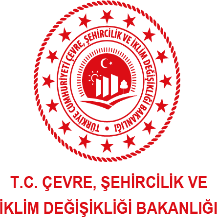 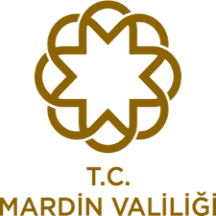 MİLLET BAHÇESİ
İlimizde Hazineye ait taşınmazlardan;
	Yeşilli Belediye Başkanlığının 25.05.2021 tarih ve E.66888375-000-849 sayılı yazılarıyla; İlimiz, Yeşilli , Gül mahallesi hudutları dâhilinde bulunan mera vasıflı 295 ada 166 parsel numaralı ve 77.373,42 m2 yüzölçümlü taşınmazın tamamının Millet Bahçesi yapılması amacıyla tahsis amacı değişikliği talep edildiği 4342 sayılı Mera Kanunun 14. maddesi mera vasıf değişikliği yapılması halinde Hazine adına tescil ve tahsis işlemi yapılacaktır.
	Mekansal Planlama Genel Müdürlüğünün 12.02.2021 tarihli ve 284370 sayılı yazısı ile Nusaybin  ,  Fırat,  Abdulkadirpaşa ve Devrim Mahalleleri‘ nde yer alan Tescilli ve tescil harici alanlardan oluşan, 93.742,34 m²yüzölçümlü alanın Millet Bahçesi olarak yer seçimi uygun görülmüştür. Söz konusu alanlar  Belediyenin mülkiyetinde olup, tescil harici alanlar ise yeşil alan olması nedeniyle tescili mümkün değildir. Bu çerçevede İdaremizce yapılacak tahsis işlemi bulunmamaktadır.
MİLLİ EMLAK MÜD.
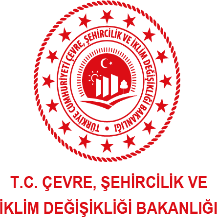 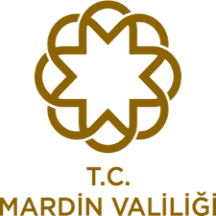 SATIŞ
Yapı Kayıt Belgesine Konu Hazine Taşınmazlarının Satışı
	İlimiz sınırları içerisinde 3194 sayılı Kanunun geçici 16 inci Maddesi kapsamında Hazineye ait taşınmazlarını satın alma için toplam 1302 adet talep mevcuttur. Bu taleplerden 11 adedi ile ilgili olan taşınmazların hak sahiplerine satışı yapılmıştır. Satın alma taleplerinden 284 adedi tescil harici alanda olup dilekçe sahiplerine bilgilendirme yazısı yazılarak  tescili için bilgi belgeler istenilmiştir.  212 adet taşınmazın ise Kanun kapsamına girmediğinden talep ret edilmiştir. Geriye kalan  890 adet taşınmazın satış ve tespit işlemleri devam etmektedir.
                Talebe konu alanların çoğu imar dışı ve tarım arazisi üzerinde yapılmış olması nedeniyle de bunlarında ret edileceği, ancak Bakanlığımızdan bu konuda görüş istenmesi ve bu görüşün gelmemesi nedeniyle retler yapılamamıştır.
MİLLİ EMLAK MÜD.
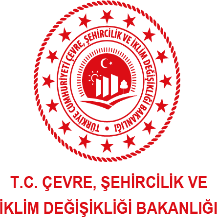 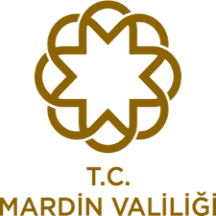 SATIŞ
MİLLİ EMLAK MÜD.
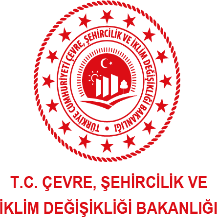 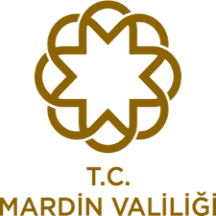 SATIŞ
Kamu Konutları Satışı

	İlimiz sınırları içerisinde kat mülkiyeti ve Bakanlığımızca satış talimatı verilen 51 adet konuttan 2020 yılında 13 adedinin satışı yapılarak 3.296.150,00-TL, 2021 ve 2022 yılında ise 36 adedinin satışı yapılarak 18.587.350,00-TL gelir sağlanmıştır.
	Satılamayan iki adet Kamu konutları ise Valilik Makamının (Defterdarlık Personel                    Müdürlüğü) talimatı Bakanlığımıza intikal ettirilmiş, ancak bu güne kadar cevap alınamadığından satılamamıştır. Lojmanlardan birinin Büyükşehir Belediyesi Genel Sekreteri, diğeri ise Defterdar ikamet etmektedir.
MİLLİ EMLAK MÜD.
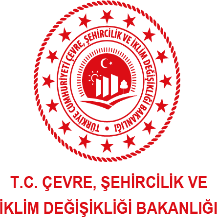 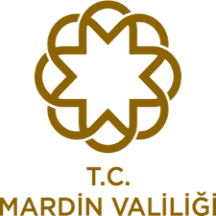 SATIŞ
2 / B Satışları
	
	İlimiz sınırları içerisinde 2/B kapsamında Kadastro Müdürlüğünce hak sahipliği tespit çalışması yapılmaması nedeniyle bu güne kadar İlimizde taşınmaz satışı gerçekleşmemiştir.
	6292 sayılı Kanunun 12.nci maddesi uyarınca satış izni 05.07.2021 tarih ve -1253213  sayılı yazı ile verilmiş olup satışı yapılan taşınmazlara ilişkin tablo ekte gönderilmektedir.
MİLLİ EMLAK MÜD.
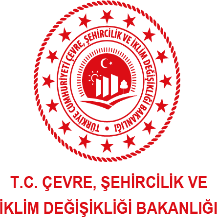 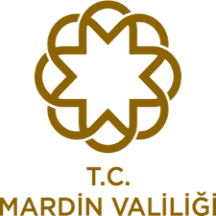 002 -TARIM ARAZISI GENEL İSTATISTIĞI
MİLLİ EMLAK MÜD.
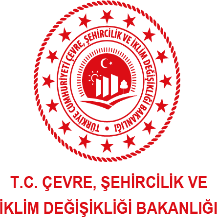 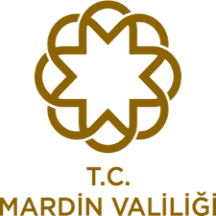 DOĞRUDAN KİRALAMA
4706 Sayılı Kanunun Ek 6. Maddesine göre MEOP kayıtlarından alınan verilere göre toplam 174 adet 5.135.117,10 m2 lik alan 135.120,39 TL bedel üzerinden kiraya verilmiştir.
MİLLİ EMLAK MÜD.
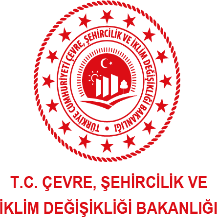 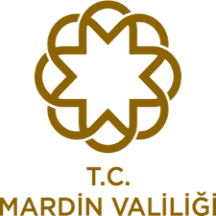 DEVİR
MİLLİ EMLAK MÜD.
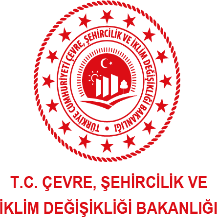 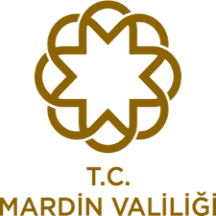 GELİR DURUMU
MİLLİ EMLAK MÜD.